學習方法
閱讀章節標題，你覺得關鍵字是什麼?
「學習課題」會學到幾個重點?
看到分號;、句號。畫斜線
找到自己看不懂的字詞用鉛筆畫圈
認識邏輯字詞所代表的意思
課文中找到重要字詞(引號內的字、有顏色的字或加粗的字)，用螢光筆或紅筆圈起來
邏輯字詞了解句子與句子，或段落與段落的關係
表示原因:因為、由於、受…..影響
表示目的:為了、以
表示結果:導致、造成、形成、成為、使
表示轉折:但是、然而、卻
追加項目:再加上、不僅、除了…..也….
顯示順序:首先、其次、接著
顯示重要性:其中最重要的是、以…..為主
Chapter 2
商周至隋唐時期的民族與文化
商周至隋唐時期，東亞各民族的互動愈來愈密切，促進了各民族政治、經濟、文化的交流與發展，也豐富了各民族的社會生活。
Chapter 2
商周至隋唐時期的民族與文化
學習課題
商周至隋唐時期哪些外來文化對中國產  
  生深刻的影響？
商周至隋唐時期中國對周邊民族產生哪
  些影響？
章前引導
101
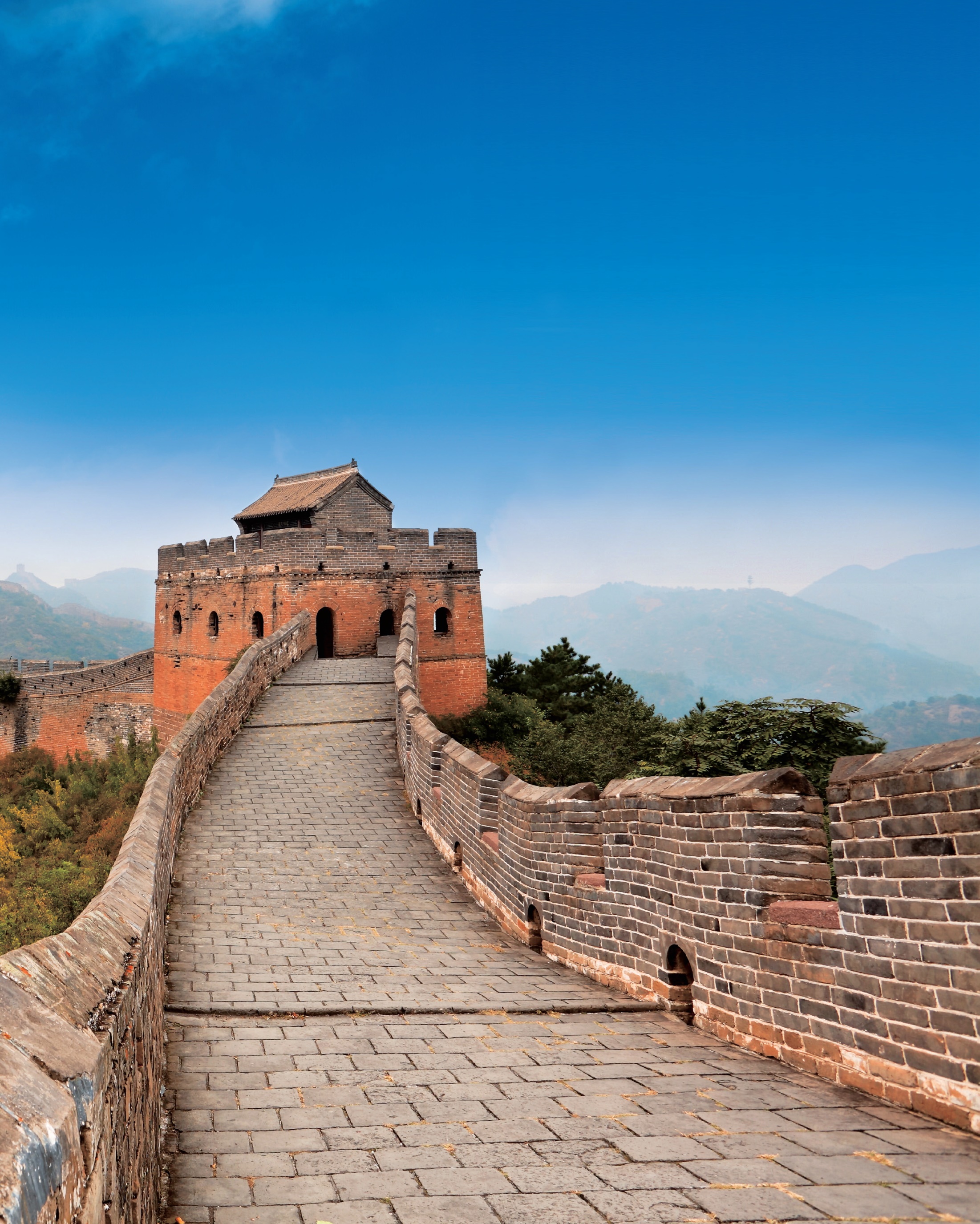 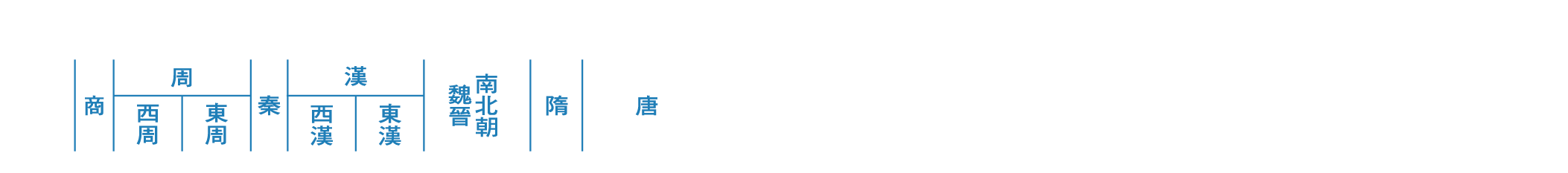 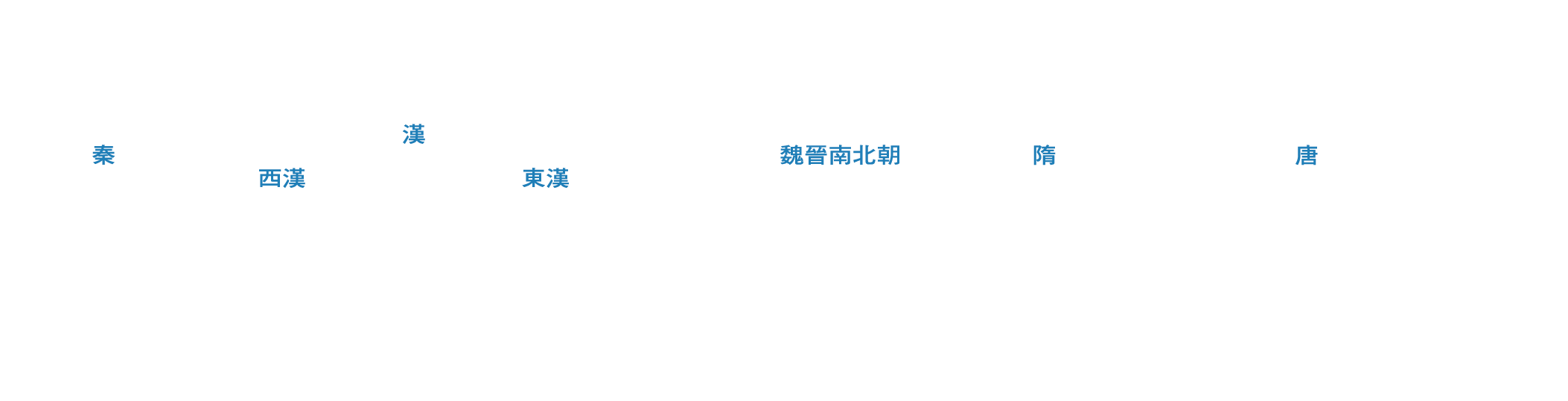 章前引導
101
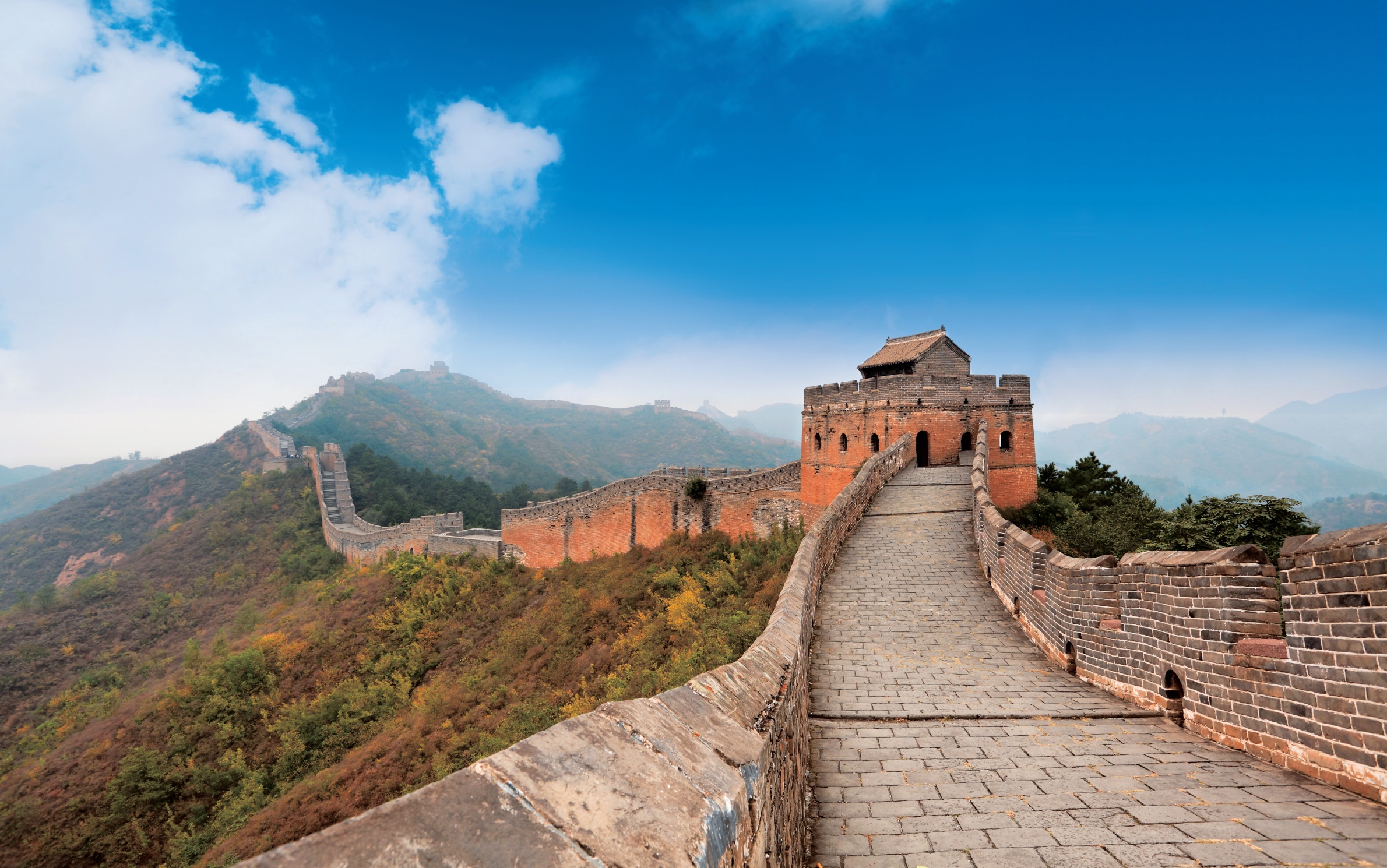 橫亙於中國北方的長城，是人類歷史上最大型的建築物之一。
長城興建於東周時期，之後經歷不同朝代的修整，才形成今日所見的長城。
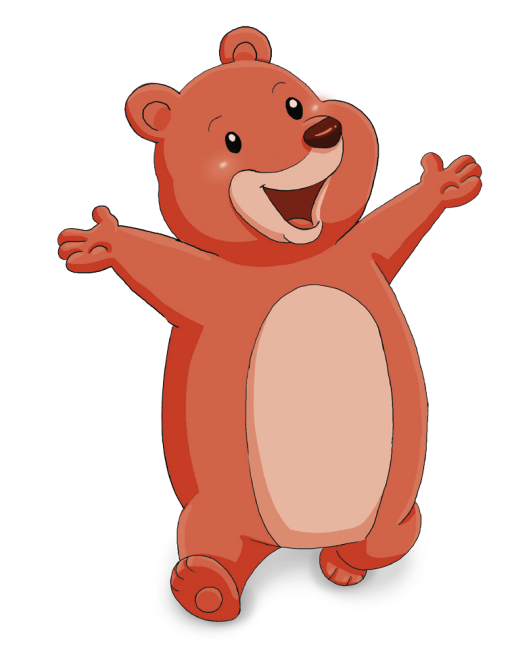 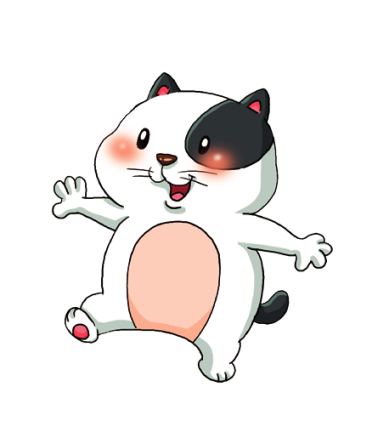 章前引導
100
自古以來，逐水草而居的草原民族因物產不足，除了從事貿易，也經常入侵農業民族的生活領域。因此，農業民族興築長城，作為防禦草原民族入侵的重要軍事設施。請嘗試思考修築長城在中國政治與文化上的意義。
政治：抵禦外敵
文化：草原文明與農業文明的分
             界線。
Chapter 2
商周至隋唐時期的民族與文化
2-1 各民族的互動與融合
閱讀課文
首先標題圈關鍵字詞
課文再畫斜線、重要字詞
想一想
說出長城興建的目的與影響?(p.102，5-7)

絲路的形成背景與影響?(p.102，10-11)

中國經濟文化重心南移的關鍵事件?(p.102，13)

哪一草原民族漢化最積極?(p.103，1-3)
2-1各民族的互動與融合
閱讀理解策略。；劃斜線  
 邏輯字詞  重要字詞
商周時期黃河流域的部族互相融合，形成華夏民族。春秋時期，長江中游的楚國和下游的吳、越等國，不僅與中原華夏文化密切交流，並北上參與中原爭霸，擴大了華夏國家的範圍。
表示結果
1
2
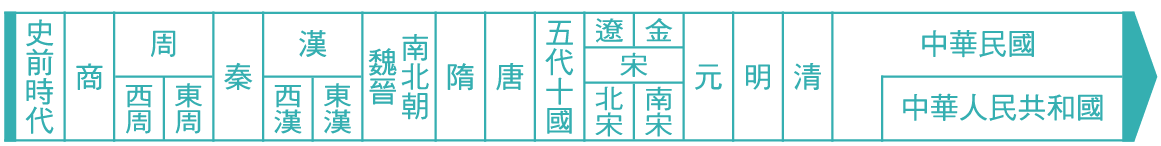 2-1	各民族的互動與融合
102
圖3-1-4　春秋時期形勢圖
中原
　　泛指黃河流域中、下游地區。
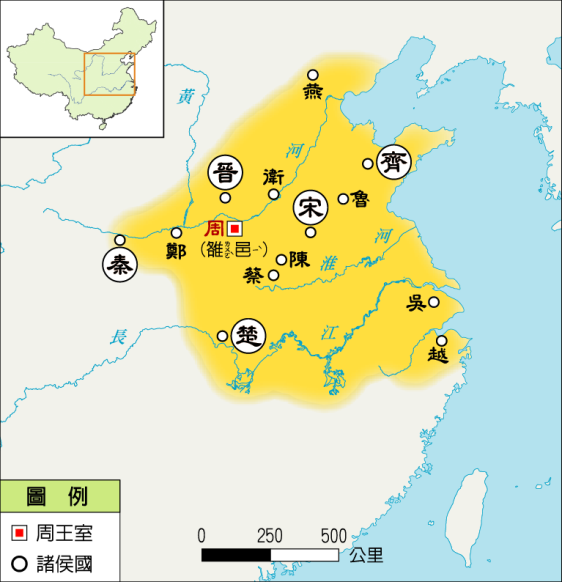 2-1各民族的互動與融合
閱讀理解策略。；劃斜線  
 邏輯字詞  重要字詞
戰國後期，北邊草原民族匈奴興起，中原地區受到極大壓力，燕、趙、秦等國陸續築長城加以防範。此後，長城成為草原文化與農耕文化的分界線。
表示結果
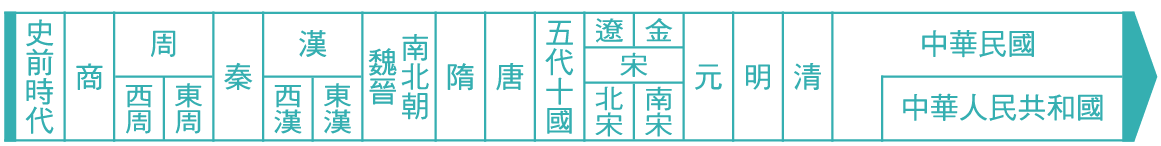 2-1	各民族的互動與融合
102
草原文化
圖3-1-5　戰國時期形勢圖
匈奴
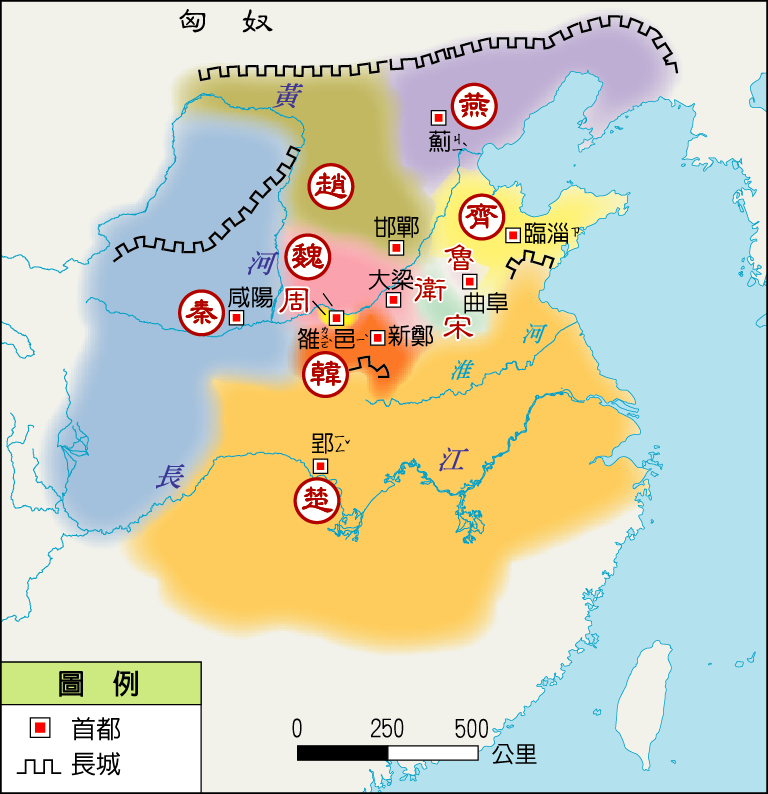 燕
趙
秦
農耕文化
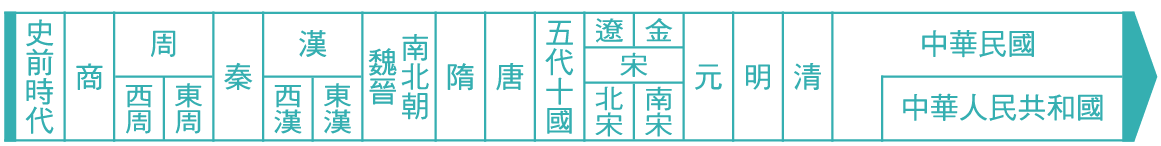 2-1	各民族的互動與融合
102
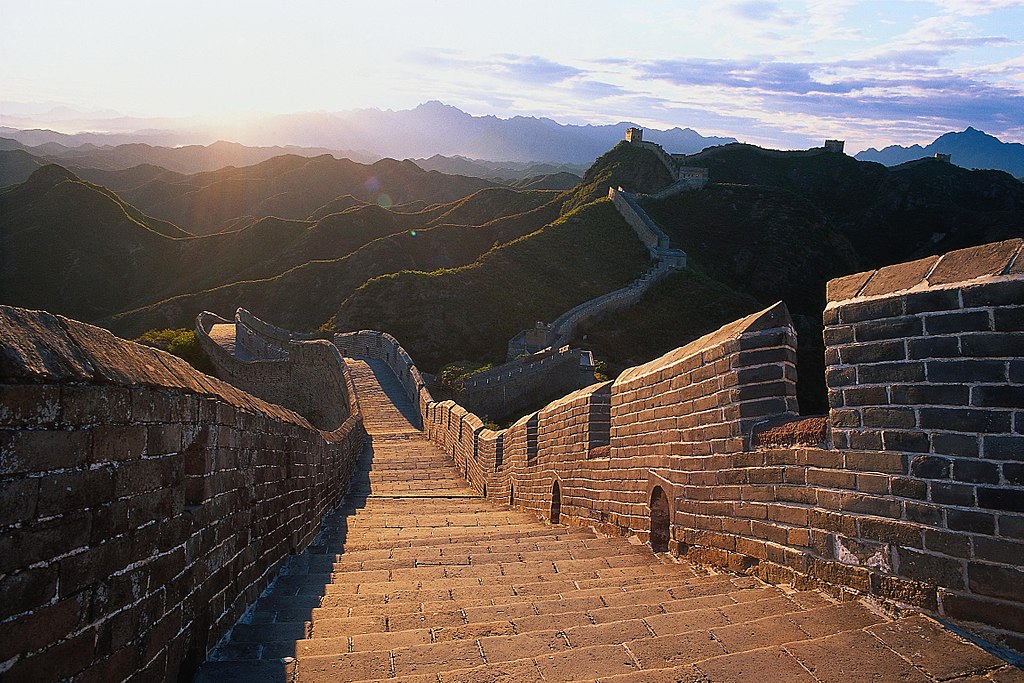 作者：Hao Wei from China
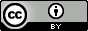 [Speaker Notes: 圖片來源：
https://commons.wikimedia.org/wiki/File:Greatwall_large.jpg
https://commons.wikimedia.org/wiki/File:Great_Wall_near_Nankow.jpg
https://commons.wikimedia.org/wiki/File:The_Great_wall_-_by_Hao_Wei.jpg]
2-1各民族的互動與融合
閱讀理解策略。；劃斜線  
 邏輯字詞  重要字詞
表示結果
秦漢時期，與草原民族形成長期對抗的局面。漢初國力較弱，對匈奴採取和親政策。
和親:
帝王將自己或宗室的女兒，嫁給外族君王，以示兩國友好，具有政治目的。
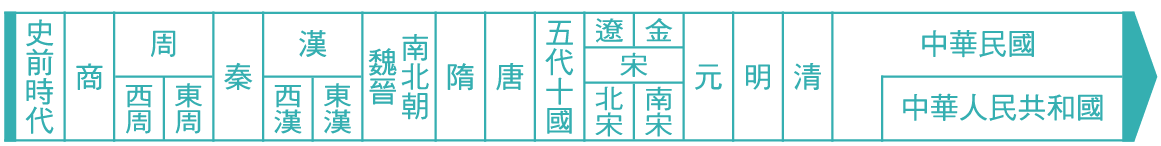 2-1各民族的互動與融合
閱讀理解策略。；劃斜線  
 邏輯字詞  重要字詞
漢武帝時國力轉強，改採取主動出擊的策略。為了聯絡西域各國打敗匈奴，漢武帝派遣張騫開通了貿易要道—絲路，促進了東西之間的文化交流。
表示目的
大月氏、烏孫
西域:
通常是指玉門關以西的地區
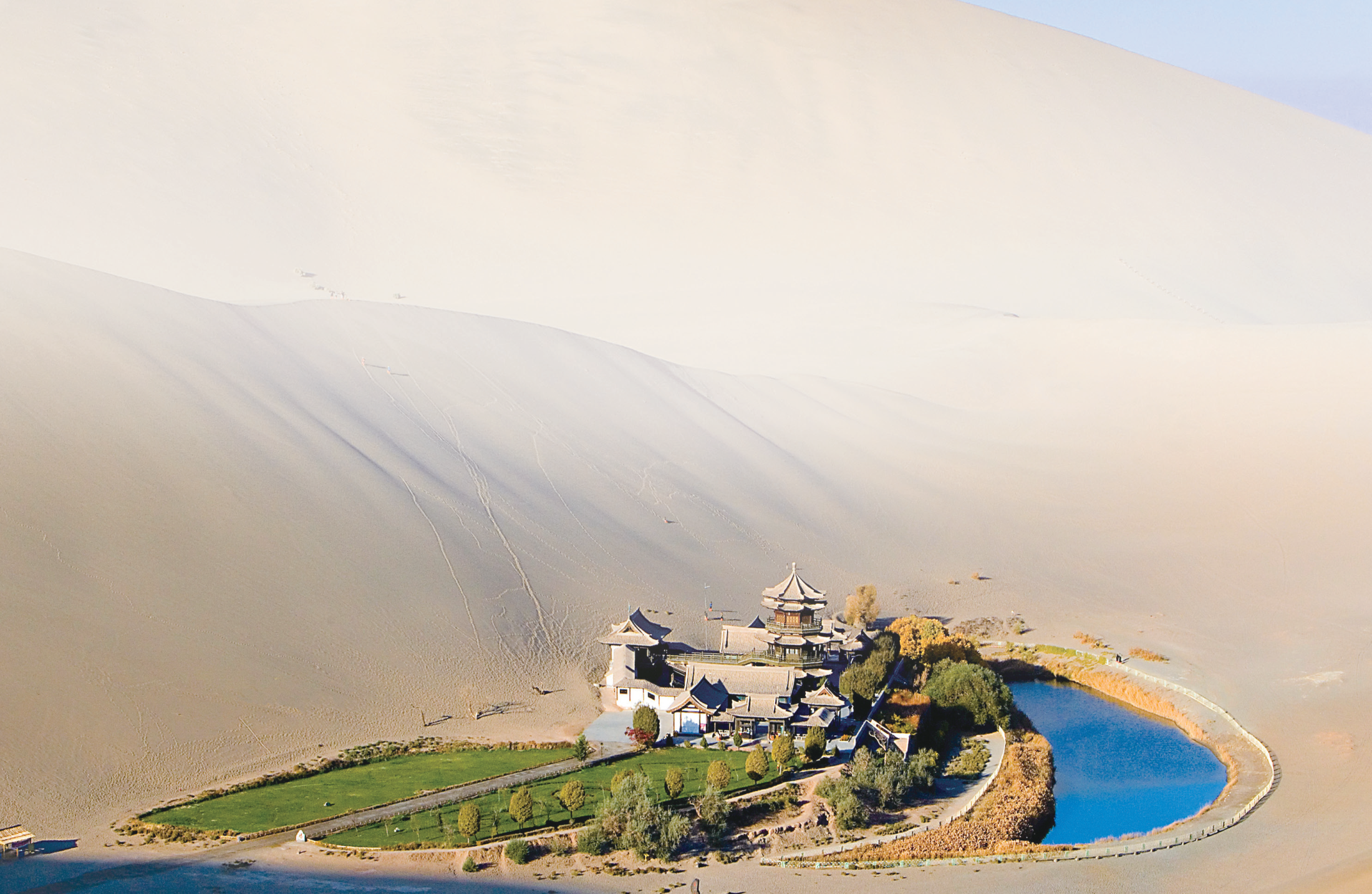 甘肅 敦煌月牙泉／敦煌是絲路必經之地，許多商旅常在此休憩。
兩漢經營西域
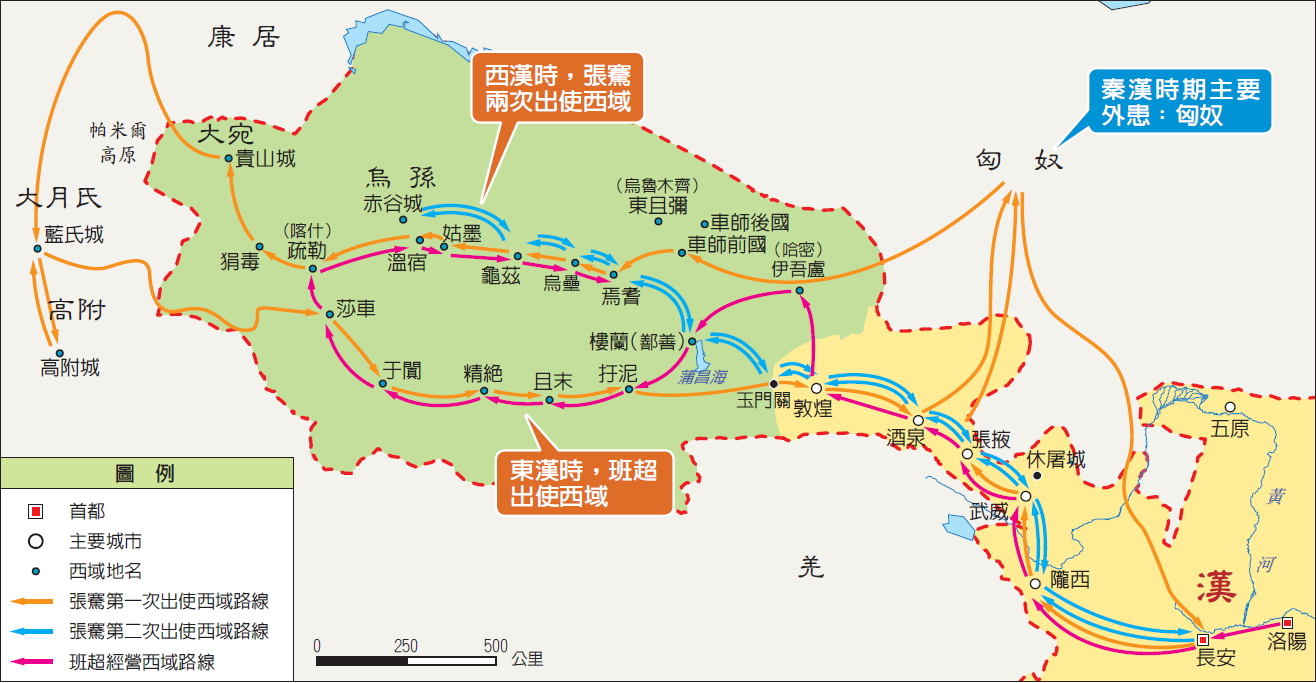 西漢：張騫
出使西域兩次
匈奴
玉門關
東漢
東漢：班超
西漢
張騫與班超出使西域路線圖╱西域通常是指玉門關以西的地區。
2-1	各民族的互動與融合
102
大秦
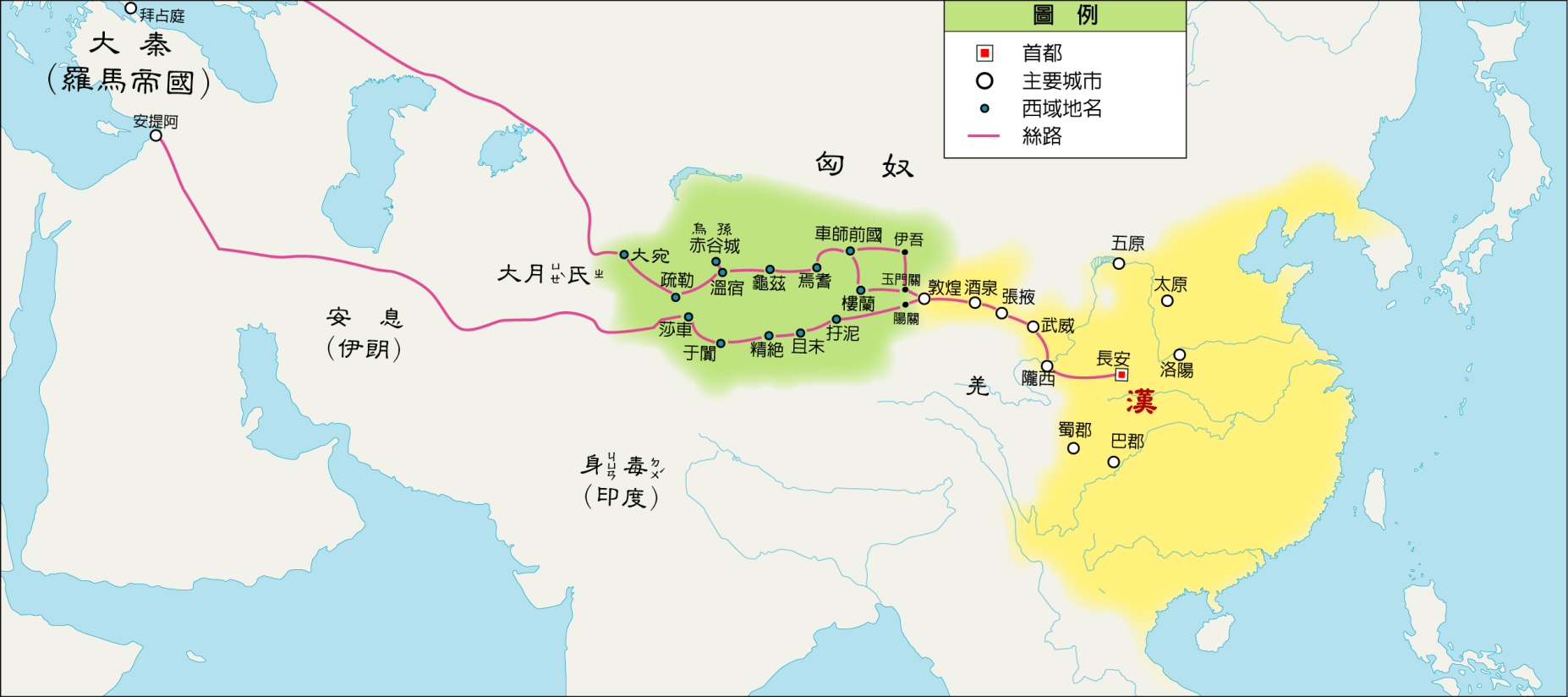 西域
中亞
敦煌
絲織品
西亞
圖3-2-1　絲路路線與中西文化交流圖╱當時中國
輸往西方的物品，主要是絲織品。商人攜帶商品
自中國出發，經敦煌、西域，再轉運至中亞和西
亞，遠銷到大秦（羅馬帝國），因此被稱為「絲路」。
2-1各民族的互動與融合
閱讀理解策略。；劃斜線  
 邏輯字詞  重要字詞
魏晉南北朝時期，漢人政權衰弱，永嘉之禍以後，北方草原民族紛紛入主中原，漢人被迫大規模向南方遷徙。
五胡亂華
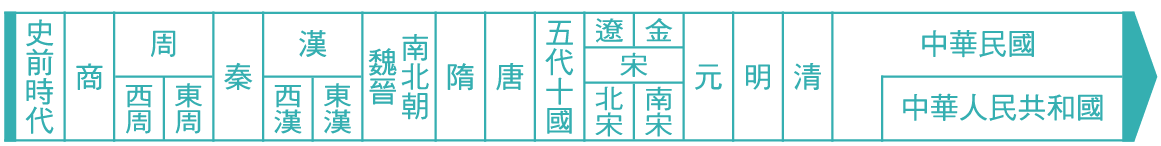 2-1	各民族的互動與融合
102
永嘉之禍
　　西晉末年宗室內鬥，草原民族趁機起兵，其中匈奴攻陷首都，史稱「永嘉之禍」。不久，西晉滅亡。
　　晉宗室南遷後，隨即重建政權， 史稱「東晉」。
八王之亂
魏(三國)
晉(兩晉與十六國)
南北朝
黃河流域
分裂政權
東魏
北齊
五胡十六國
魏
北魏
西魏
北周
政權統一
東漢
西晉
隋
長江流域
分裂政權
永嘉之禍
蜀
陳
東晉
宋
齊
梁
吳
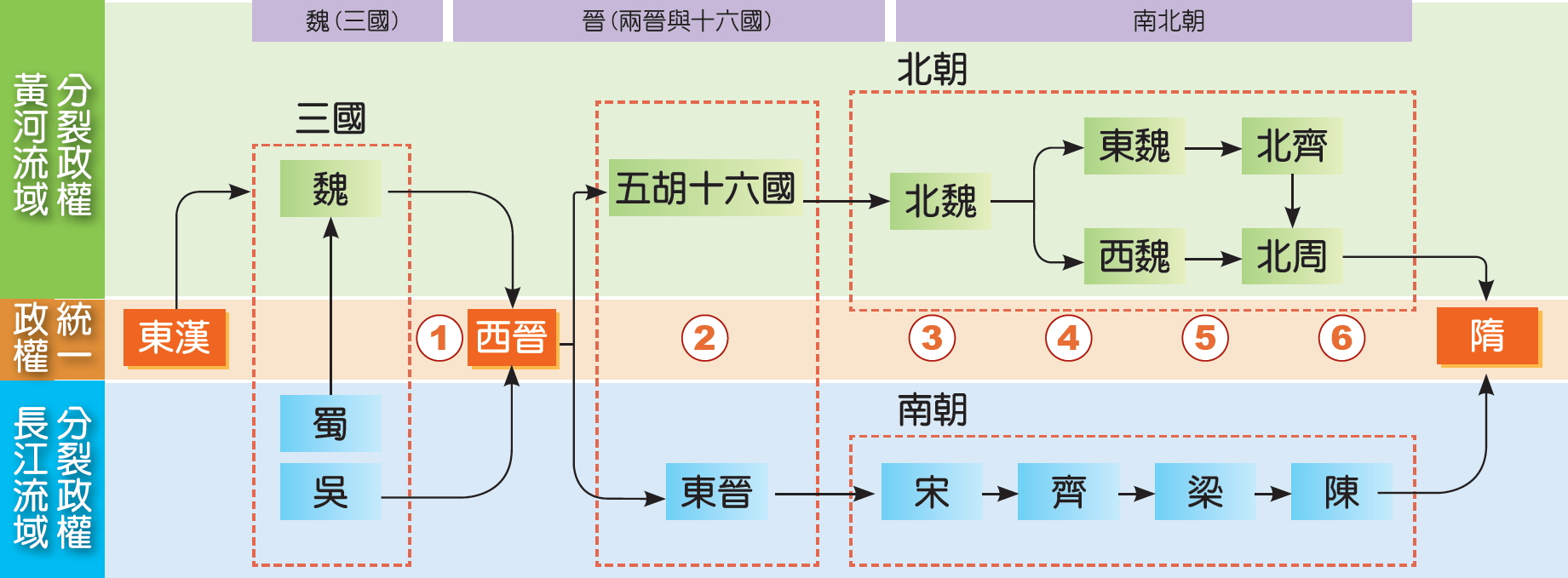 魏晉南北朝分合圖
3-1	魏晉南北朝的政治發展
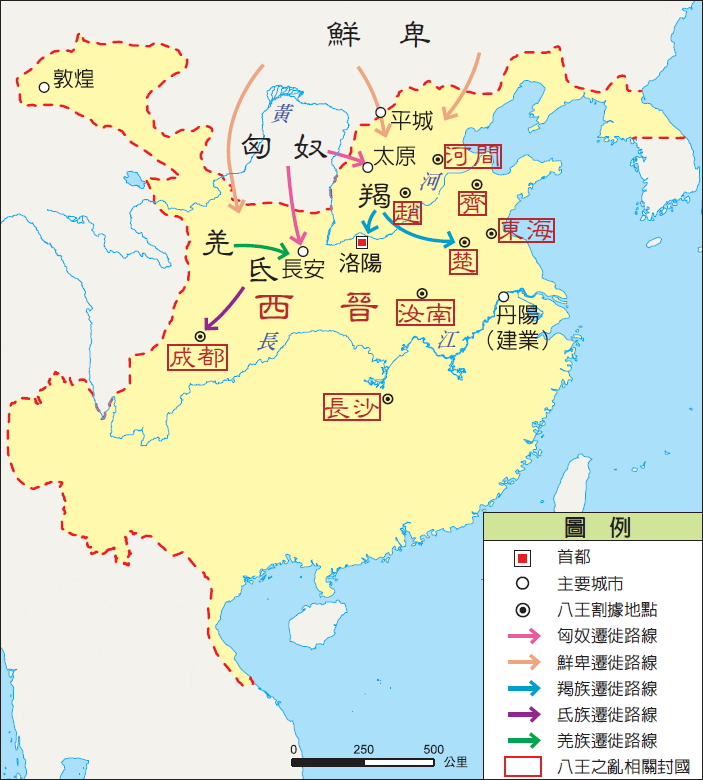 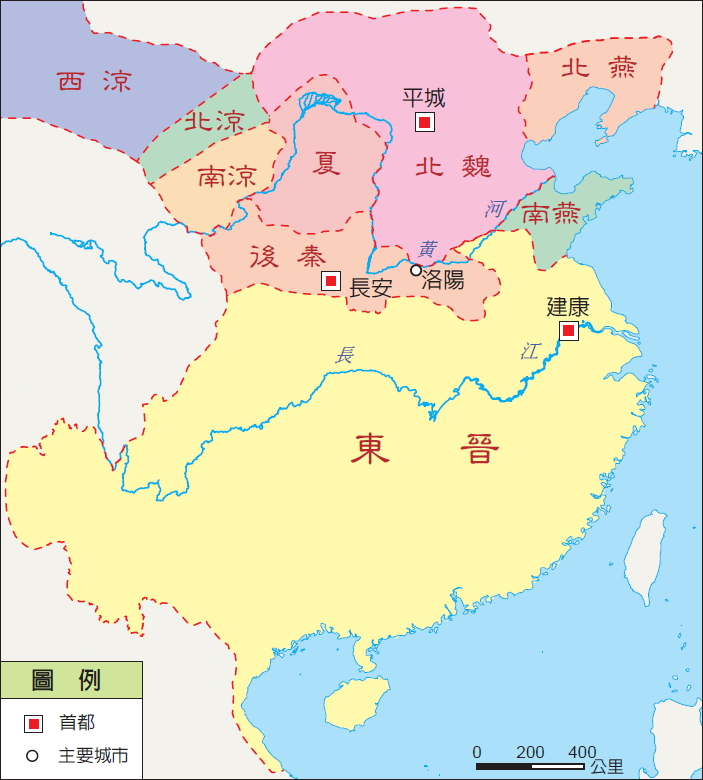 十六國（304～439年）
西晉（265～316年）
東晉（317～420年）
兩晉與南北朝形勢圖
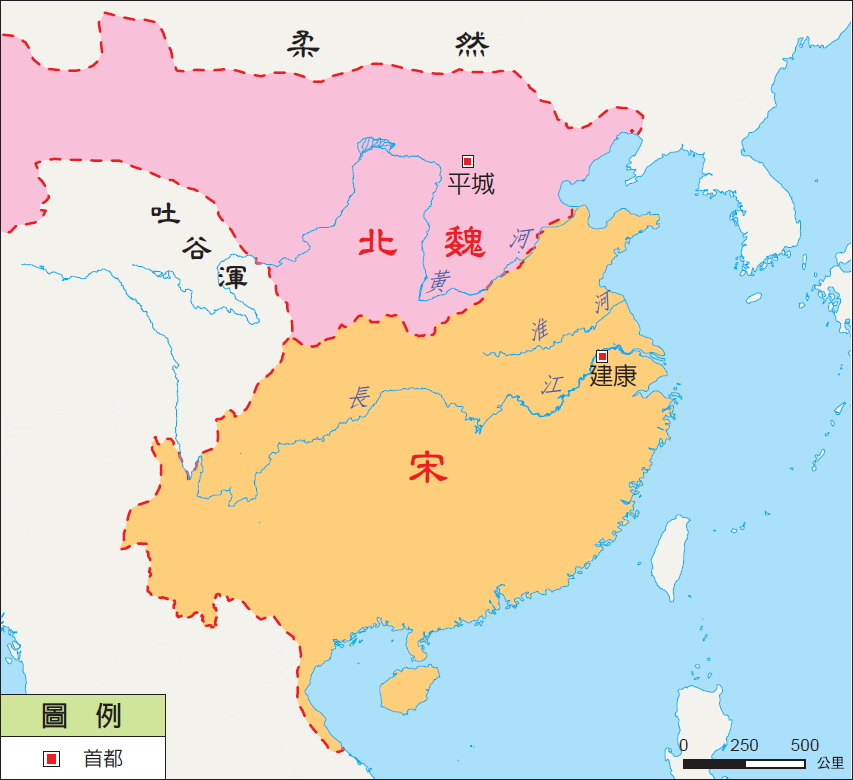 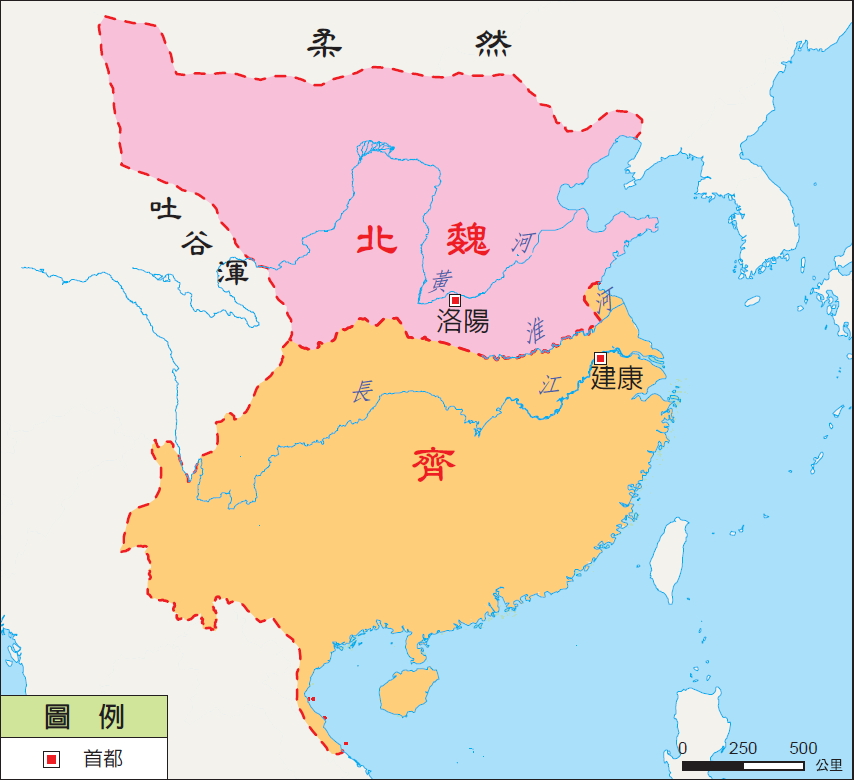 北魏（ 386～534年）
北魏（ 386～534年）
齊（ 479～502年）
宋（ 420～479年）
兩晉與南北朝形勢圖
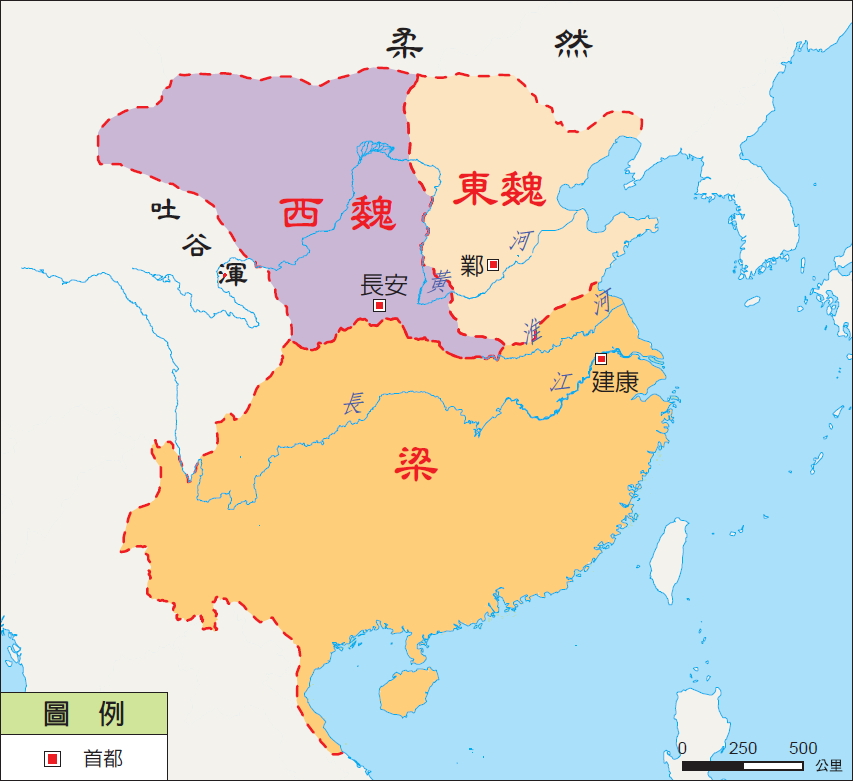 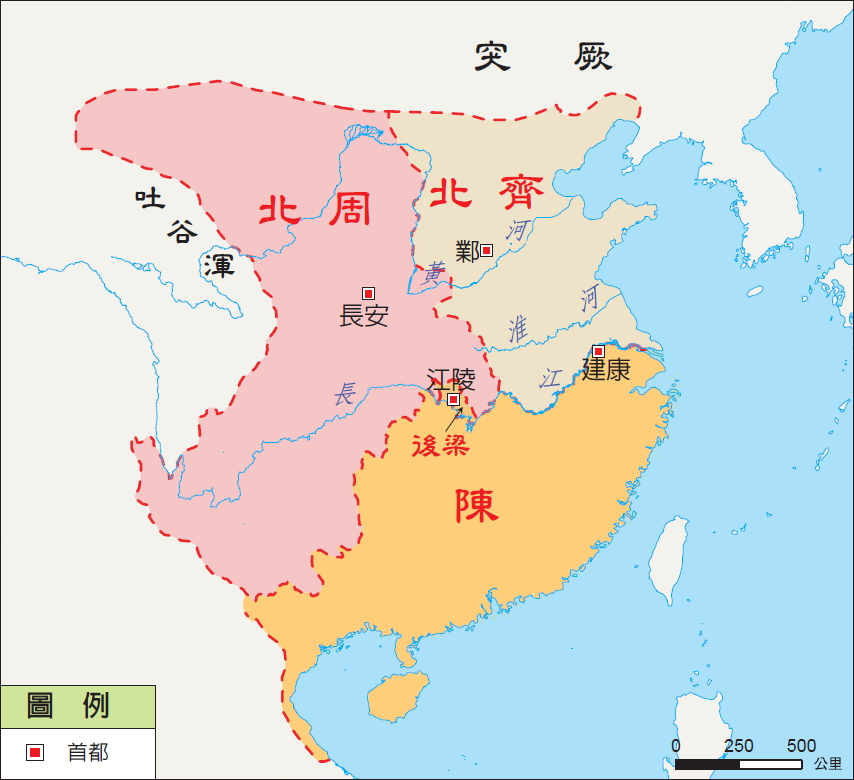 北齊（ 550～577年）
東魏（ 534～550年）
北周（ 557～581年）
西魏（ 535～557年）
陳（ 557～589年）
梁（ 502～557年）
兩晉與南北朝形勢圖
2-1各民族的互動與融合
閱讀理解策略。；劃斜線  
 邏輯字詞  重要字詞
南遷的漢人在南方建立新政權，憑藉南方的資源與北方政權抗衡。同時，為南方帶來充沛的人力和耕作技術，增進了長江流域的開發，奠定日後經濟重心和文化重心南移的基礎。
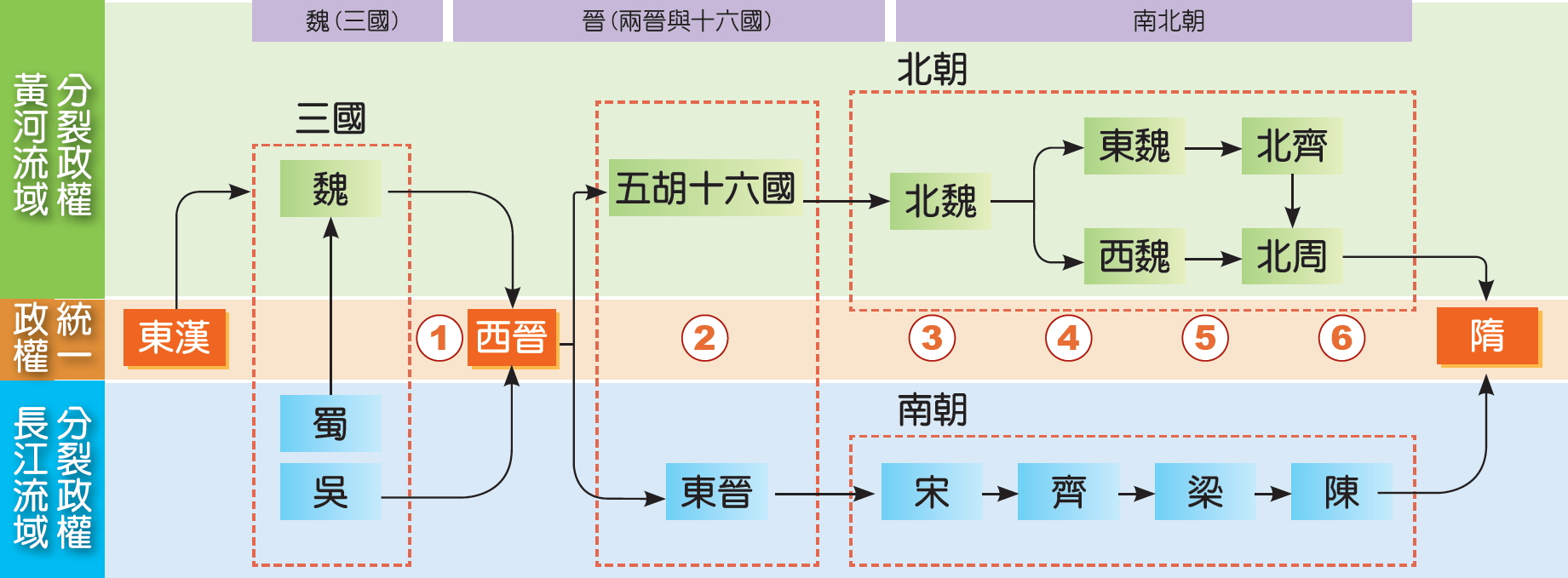 104
3-2	胡漢融合與南方開發
下圖為南方經濟發展示意圖。圖中，西元311年的關鍵事件不小心遺漏了。
請問：下列哪一事件為其正確選項？請勾選。□1.犬戎入侵
□2.秦滅六國
□3.八王之亂
□4.永嘉之禍
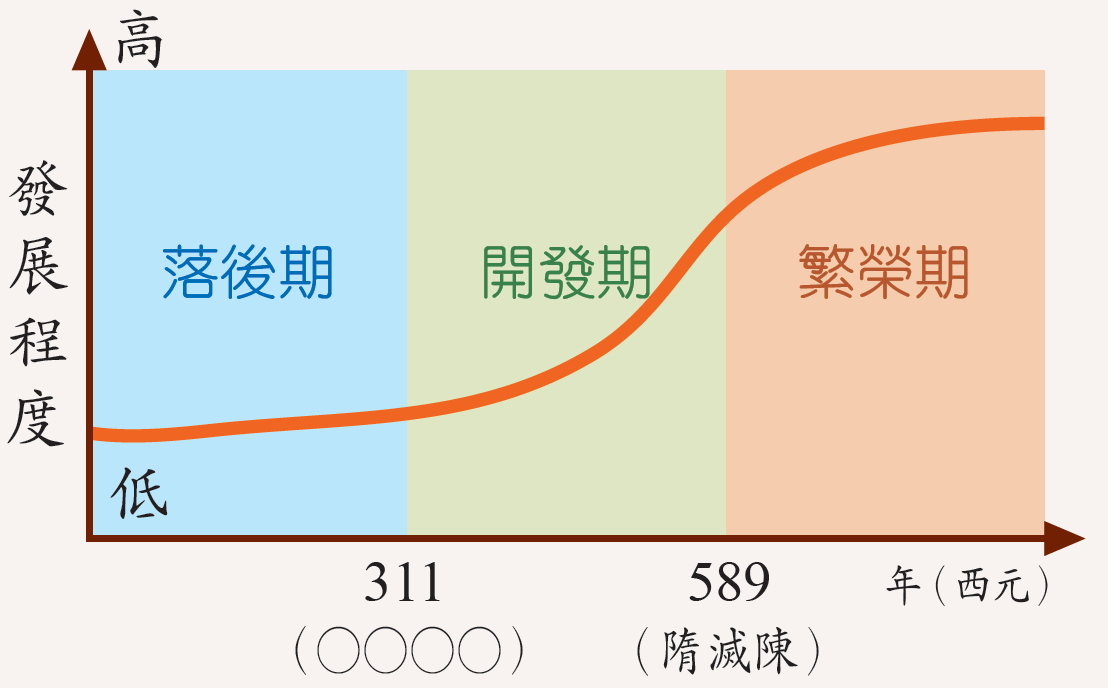 2-1各民族的互動與融合
閱讀理解策略。；劃斜線  
 邏輯字詞  重要字詞
在草原民族入主中原的政權中，以北魏政權的漢化政策最為積極，加速了中原文化與草原文化的融合。
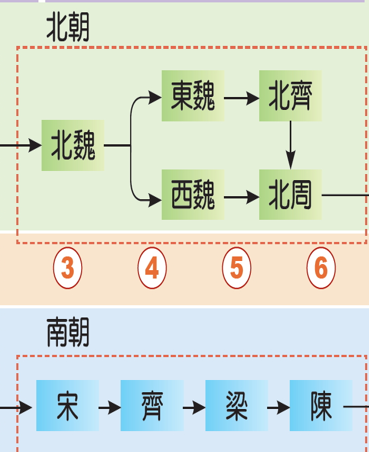 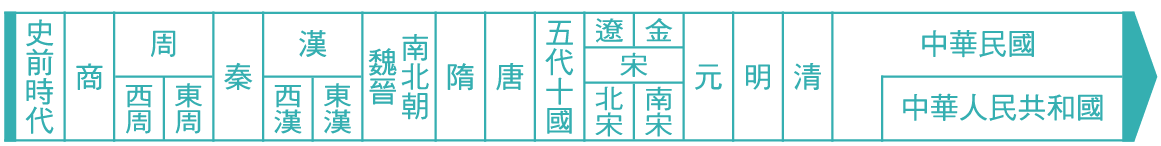 2-1	各民族的互動與融合
103
漢化政策
　　鮮卑族建立的北魏政權，在統一北方後，開始推動胡漢融合。
　　例如：北魏孝文帝採行禁胡服、禁胡語、改漢姓、通婚姻等漢化政策。
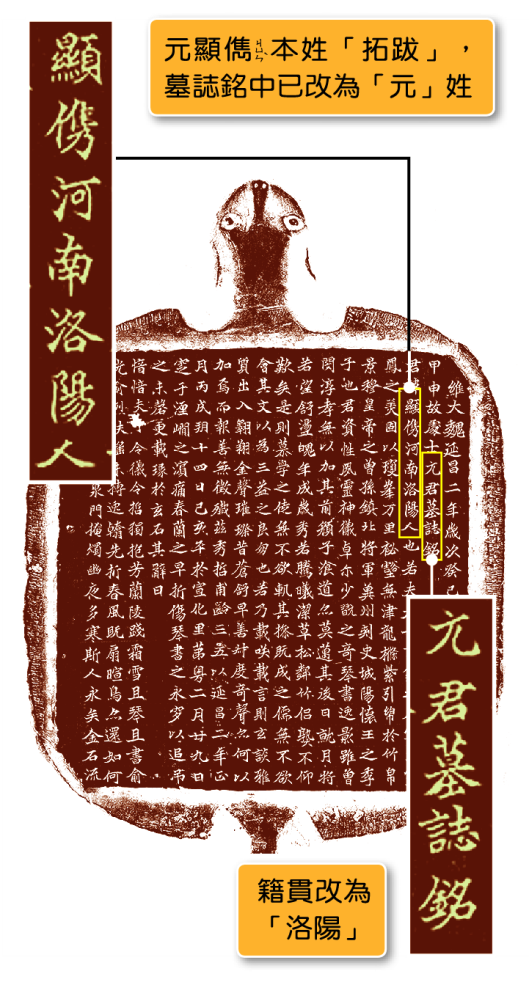 2-1	各民族的互動與融合
103
各民族的互動與融合
魏晉南北朝時期
中原政權的漢化政策
圖3-2-2　北魏元顯儁墓誌╱北魏政權規定貴族改胡姓為漢姓，例如：原姓「拓跋」的鮮卑人，必須改漢姓「元」。
2-1各民族的互動與融合
閱讀理解策略。；劃斜線  
 邏輯字詞  重要字詞
後來，胡漢融合的隋唐政權建立時，突厥成為北方草原地區新興的強大勢力，唐太宗擊滅東突厥，聲威大振，西北各族君長歸順，向太宗上「天可汗」的尊號，唐代成為雄踞東亞的大帝國。
表示結果
表示結果
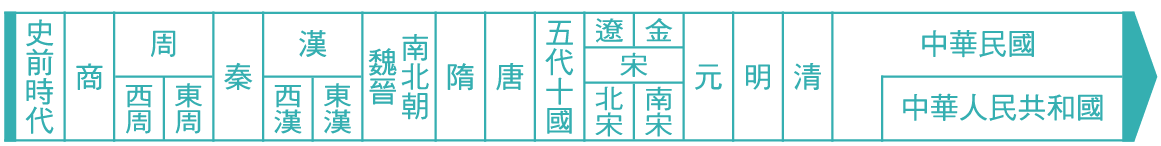 2-1	各民族的互動與融合
圖3-2-3　唐代疆域圖
103
各民族的互動與融合
隋唐時期：胡漢融合
突厥為北方草原地區新興的強大勢力
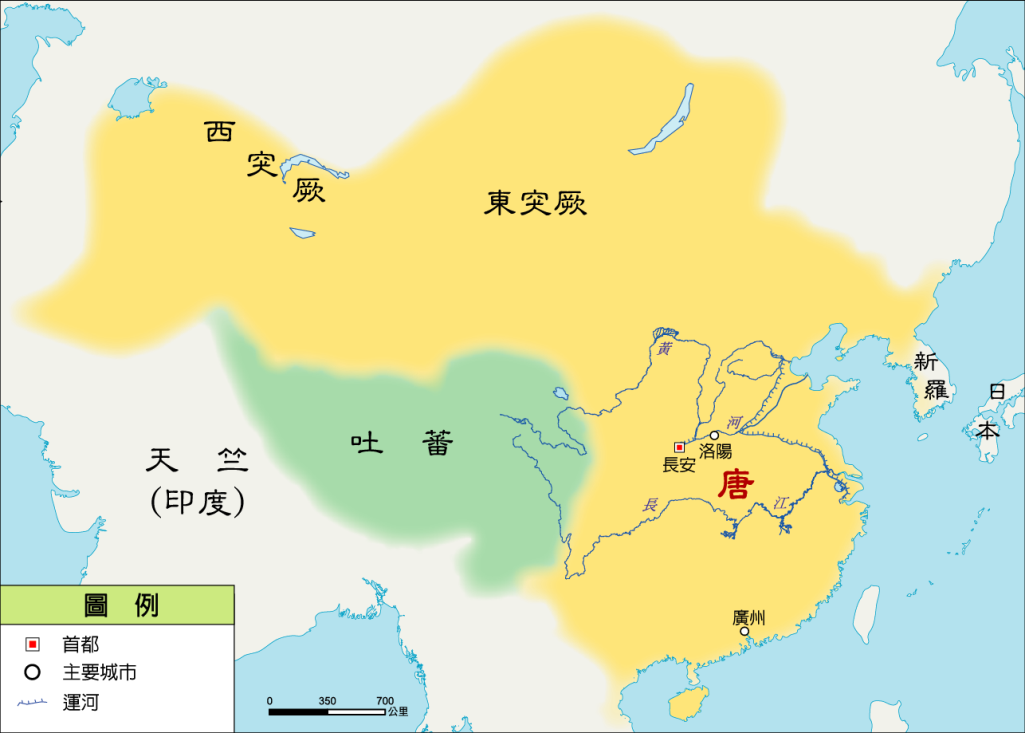 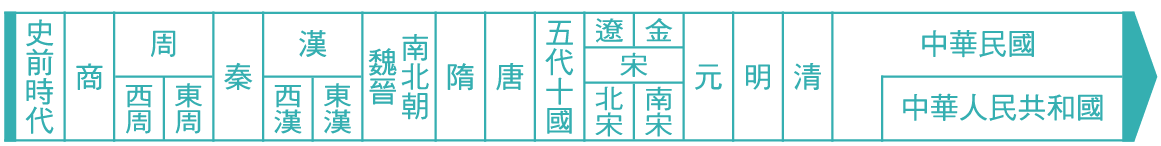 2-1	各民族的互動與融合
圖3-2-3　唐代疆域圖
103
（踞，音同巨）
各民族的互動與融合
唐代成為雄踞東亞的大帝國
隋唐時期：胡漢融合
唐太宗擊滅東突厥，西北各族歸順，向太宗上「天可汗」的尊號（可，音同克；汗，音同涵）
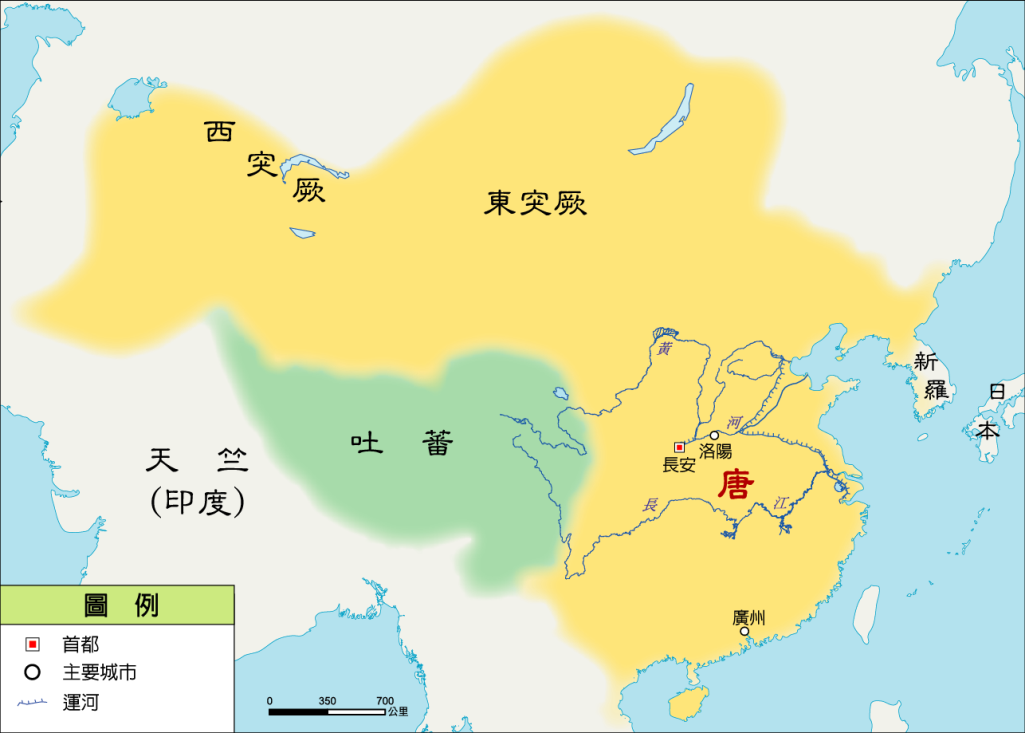 東突厥
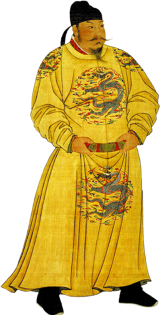 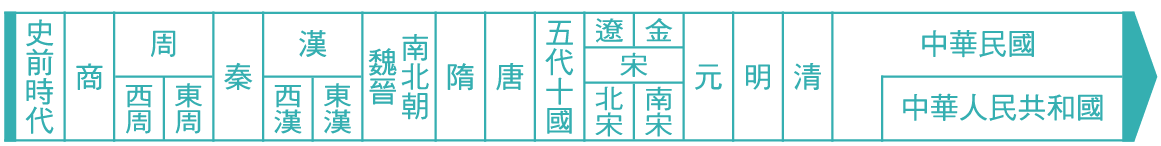 補充資料
103
東突厥
突厥崛起於南北朝末期，經常南侵。隋文帝時，採取離間政策，使突厥分裂為東、西二部，東突厥對中國的威脅最大。隋末包括李淵在內的各路群雄都曾結交東突厥。
　　東突厥是唐初最大外患，唐太宗貞觀4年（630年），李靖率兵擊滅東突厥，西北各部族紛紛歸順，尊稱太宗為「天可汗」。可汗是西北各族對君主的稱號。
2-1	各民族的互動與融合
103
各民族的互動與融合
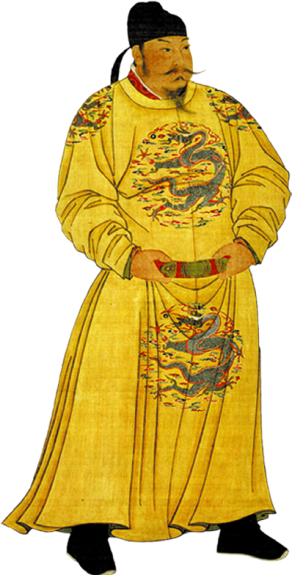 隋唐時期：胡漢融合
貞觀之治
圖3-2-4　唐人畫筆下的唐太宗李世民╱太宗繼位後，知人善任、容納直諫，開創了大唐盛世。
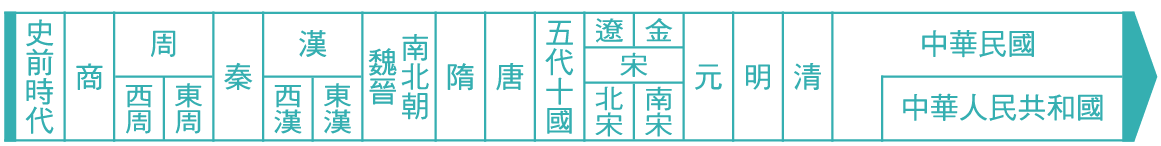 會考試題
25. 圖(十三)是玉潔參觀「歷代中國婦女生活文物展」時，在某朝代的展示區內所看到的文物簡介。依內容判斷，此朝代
最可能是下列何者？
(A)漢代  (B)唐代
(C)宋代  (D)明代
109會考 中國史
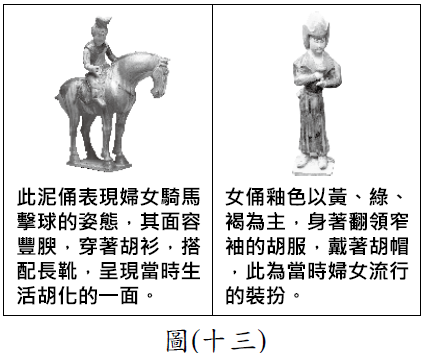 唐三彩
答對率0.64
110會考 中國史   答對率0.62
下列為兩本不同時代史書對中國長江中下游某地景觀的描述:
史書一:「地廣人稀,以稻米為飯,以魚類為菜,採行火耕等原始的耕種方式。人們沒有積蓄,......既無挨餓受凍之人,也無千金富戶。」
史書二:「水澤廣闊,良田廣茂,桑樹遍野,田地與溝渠綿延相望,村舍錯落,田間小路交織,好像美麗的刺繡。」
上述轉變與下列何者的關係最為密切?
(A)張騫通西域
(B)「六朝」的開發
(C)坊市制度的廢除
(D)「萬里長城」的修築
六朝:孫吳、東晉、宋、齊、梁、陳
Chapter 2
商周至隋唐時期的民族與文化
2-2 各民族文化的交流與影響
想一想
佛教在魏晉廣為流傳的原因?(p.104，7-9)

造紙術西傳的過程?(p.105，6-8)

「君子國」的由來?(p.105，8-11)

日文會有漢字與哪個時期有關?(p.105)
2-2各民族文化的交流與影響
閱讀理解策略。；劃斜線  
 邏輯字詞  重要字詞
商周至隋唐時期，中國與周邊各民族文化交流密切，生活習俗相互影響，其中包含宗教、藝術及日常生活起居等方面。
2-2各民族文化的交流與影響
閱讀理解策略。；劃斜線  
 邏輯字詞  重要字詞
一 外來文化的輸入
1.佛教
         佛教起源於印度，大約於1世紀前後（西漢末年）經西域傳入中國。
西元前六世紀，釋迦摩尼創立佛教
因絲路開通而傳入中國
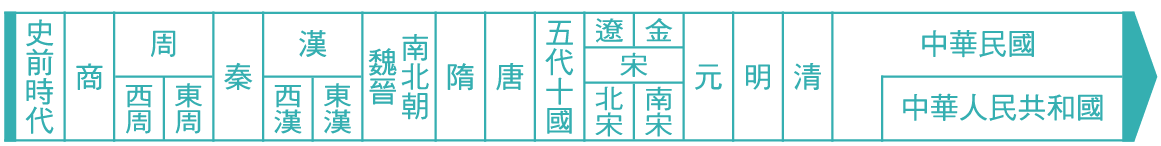 2-2各民族文化的交流與影響
閱讀理解策略。；劃斜線  
 邏輯字詞  重要字詞
一 外來文化的輸入
1.佛教
魏晉南北朝時期，由於人民飽受戰亂之苦，宗教成為精神寄託，加上統治者的提倡，以及佛經的大量翻譯等因素，使佛教廣為流傳。
表示原因
1
2
表示結果
3
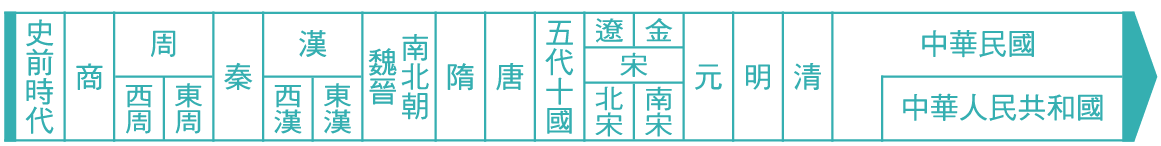 2-2各民族文化的交流與影響
閱讀理解策略。；劃斜線  
 邏輯字詞  重要字詞
1.佛教
           唐代時，佛教達於鼎盛。其中，玄奘於7世紀前期，前往印度取經，回國後致力於翻譯佛經，在中外文化交流史上深具意義。
佛教中國化
大唐西域記→明代西遊記
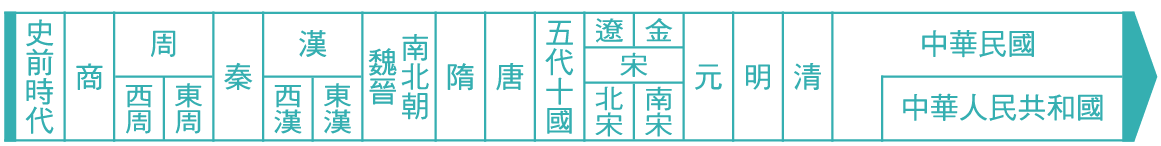 2-2	各民族文化的交流與影響
104
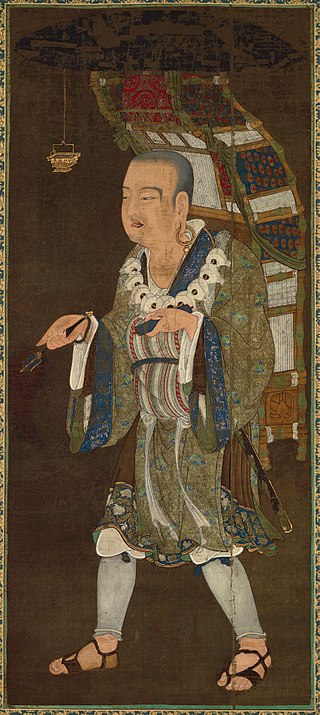 一、外來文化的輸入
佛教
唐代
佛教達於鼎盛
玄奘於7世紀前期，前往印度取經，回國後翻譯佛經
玄奘西行圖
在中外文化交流史上深具意義
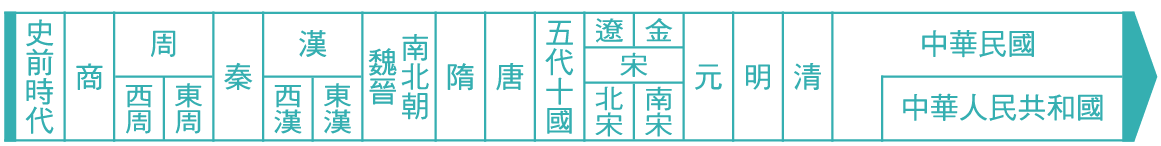 [Speaker Notes: 圖片來源：https://commons.wikimedia.org/wiki/File:Xuanzang_w.jpg]
2-2	各民族文化的交流與影響
104
一、外來文化的輸入
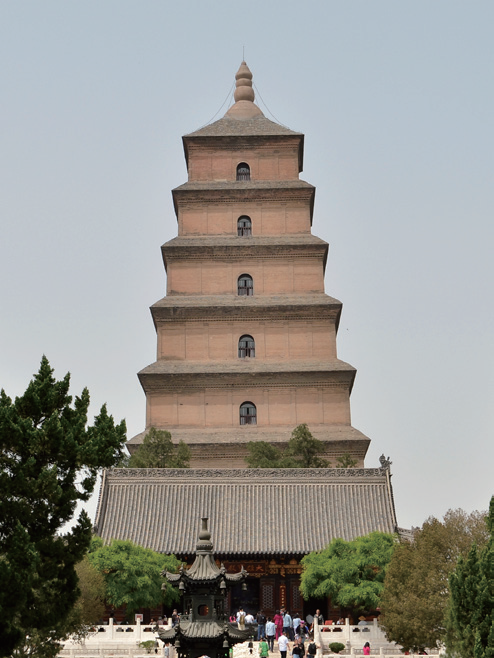 佛教
唐代
圖3-2-5　西安大雁塔今貌╱該塔始建於7世紀中期，用於存放玄奘從印度帶回來的佛教經典、文物。
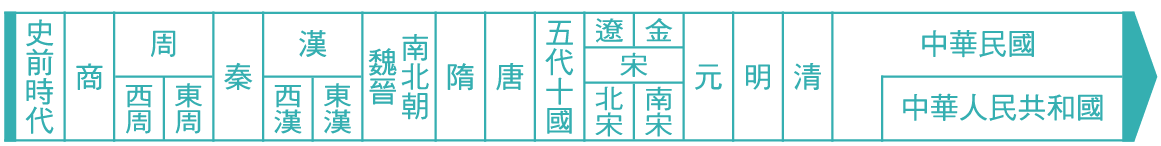 2-2各民族文化的交流與影響
閱讀理解策略。；劃斜線  
 邏輯字詞  重要字詞
2.藝術
         西域的繪畫、雕刻和建築藝術，也隨著佛教的興盛傳入中國，對中國的繪畫藝術產生深遠影響。
2-2各民族文化的交流與影響
閱讀理解策略。；劃斜線  
 邏輯字詞  重要字詞
3.日常生活起居
        自魏晉南北朝時期起，因漢族與草原民族的交流頻繁，胡食、胡服、胡床與胡舞等逐漸流行。
表示原因
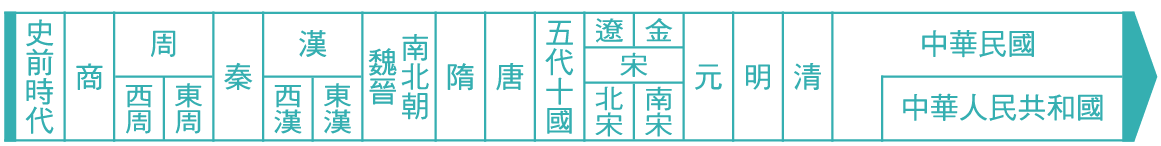 2-2	各民族文化的交流與影響
104
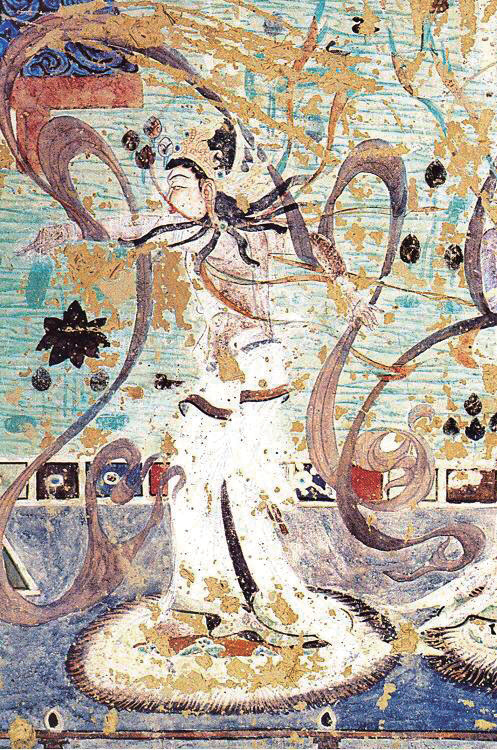 一、外來文化的輸入
日常生活起居
因漢族與草原民族的交流頻繁，胡食、胡服、胡床與胡舞等逐漸流行
胡
舞
圖3-2-8　敦煌莫高窟中的胡旋舞壁畫
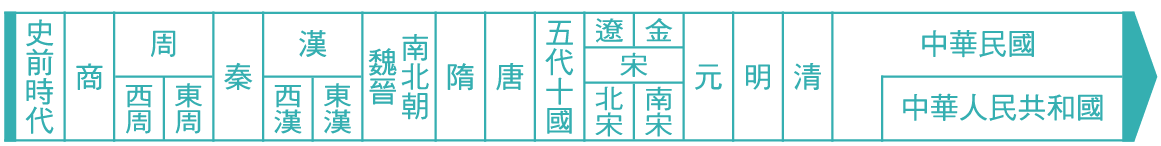 2-2	各民族文化的交流與影響
104
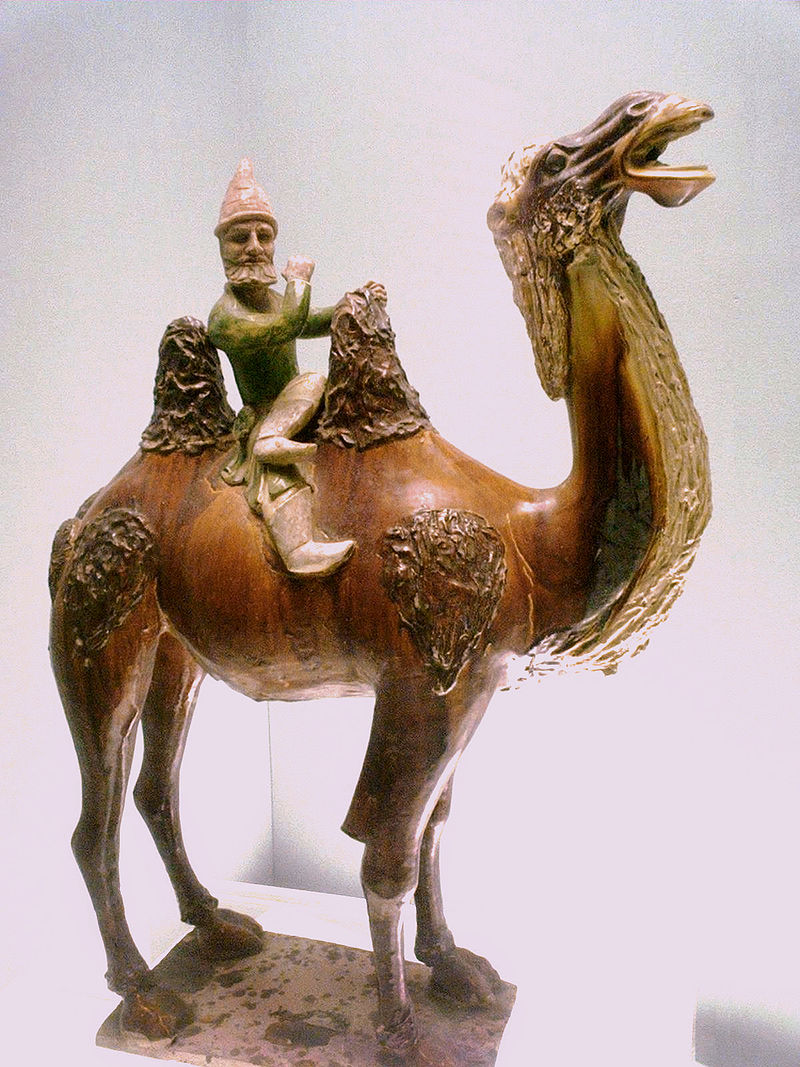 一、外來文化的輸入
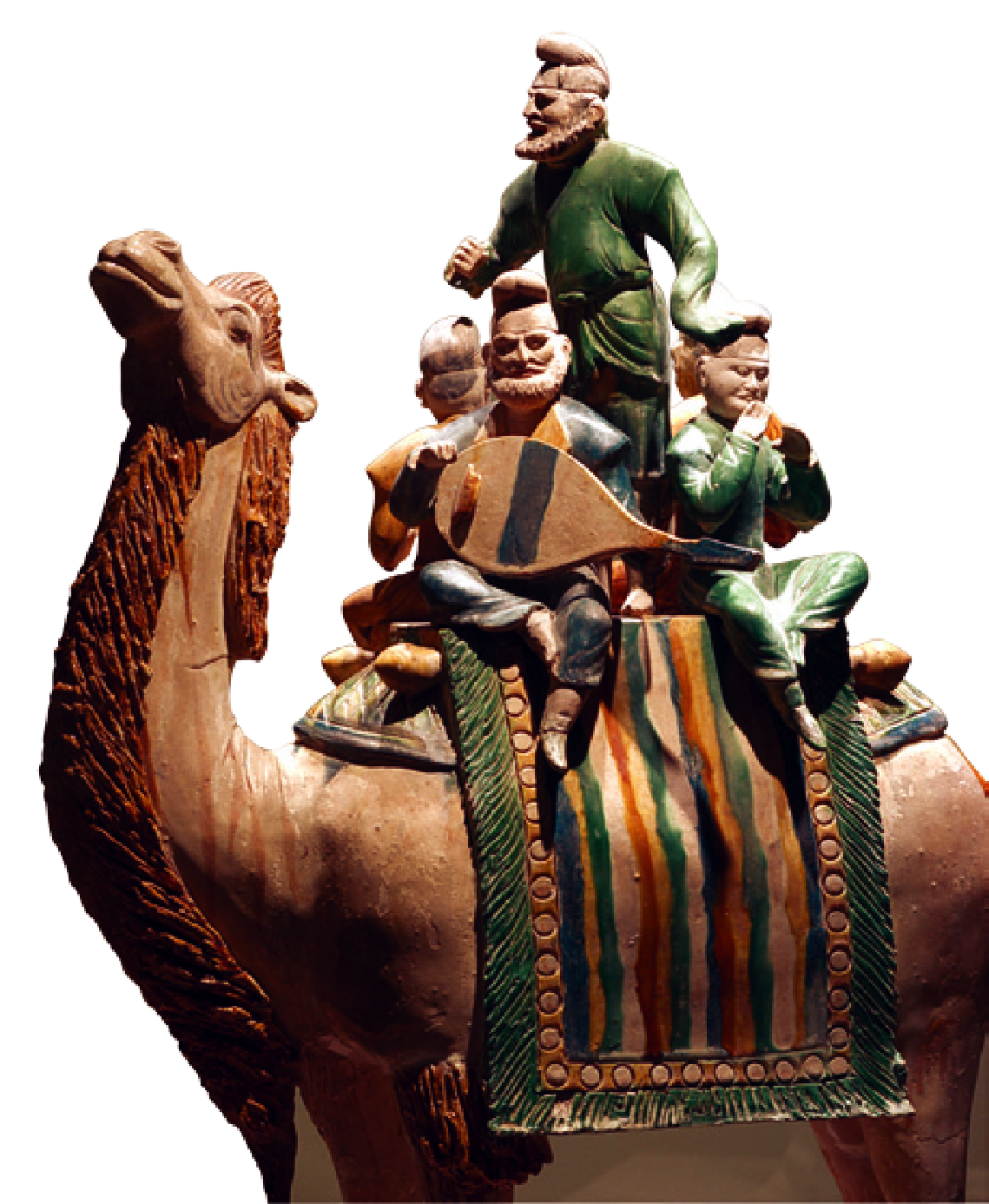 日常生活起居
胡
樂
圖3-2-7　唐三彩駱駝樂人俑╱駱駝馱載胡人樂師，樂師們正演奏著胡樂。
琵琶
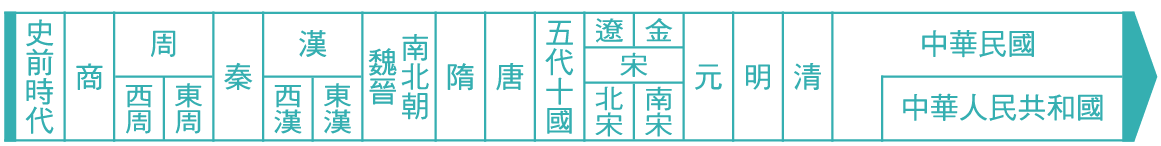 唐三彩：西域商人
[Speaker Notes: 圖片來源：https://commons.wikimedia.org/wiki/File:Westerner_on_a_camel.jpg]
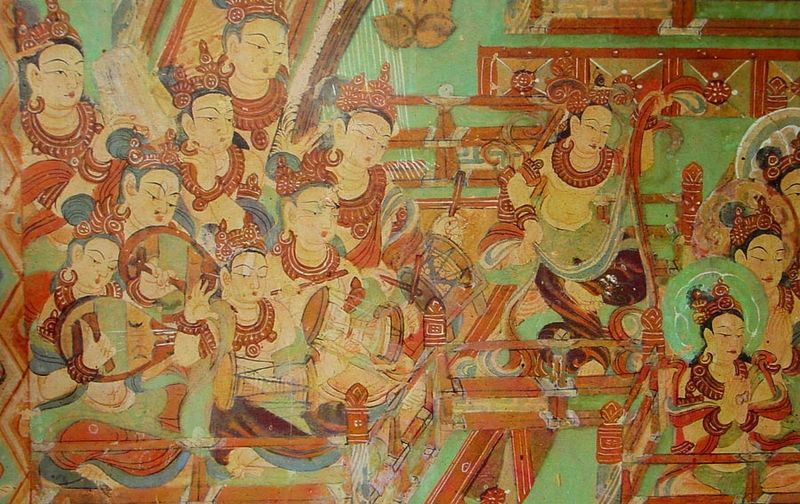 羯鼓
2-2	各民族文化的交流與影響
104
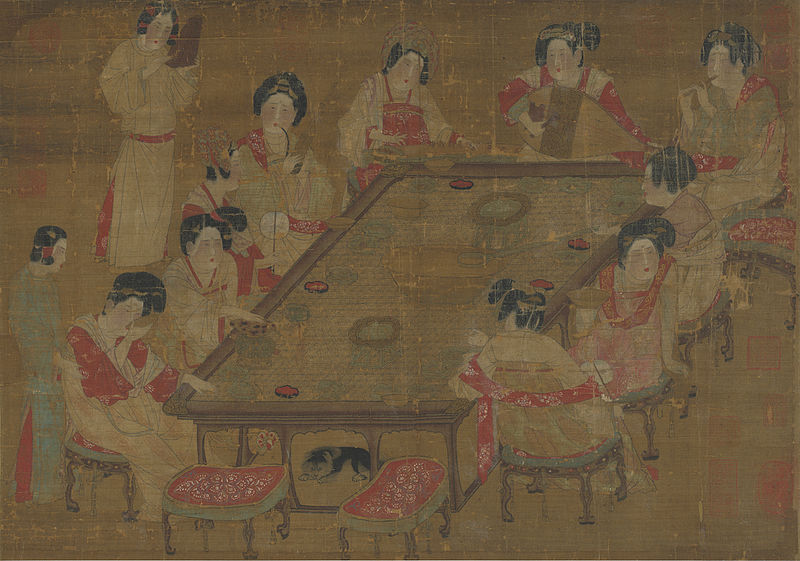 宮樂圖
[Speaker Notes: 圖片來源：
https://commons.wikimedia.org/wiki/File:A_palace_concert.jpg
https://commons.wikimedia.org/wiki/File:Dunhuang_fresco.jpg]
2-2	各民族文化的交流與影響
104
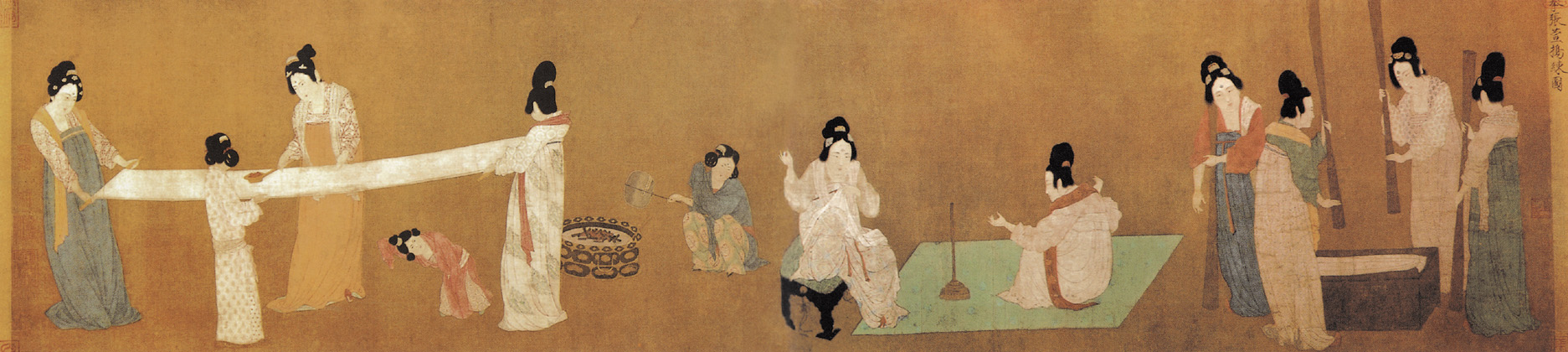 一、外來文化的輸入
圖3-2-6　唐代《內人雙陸圖》
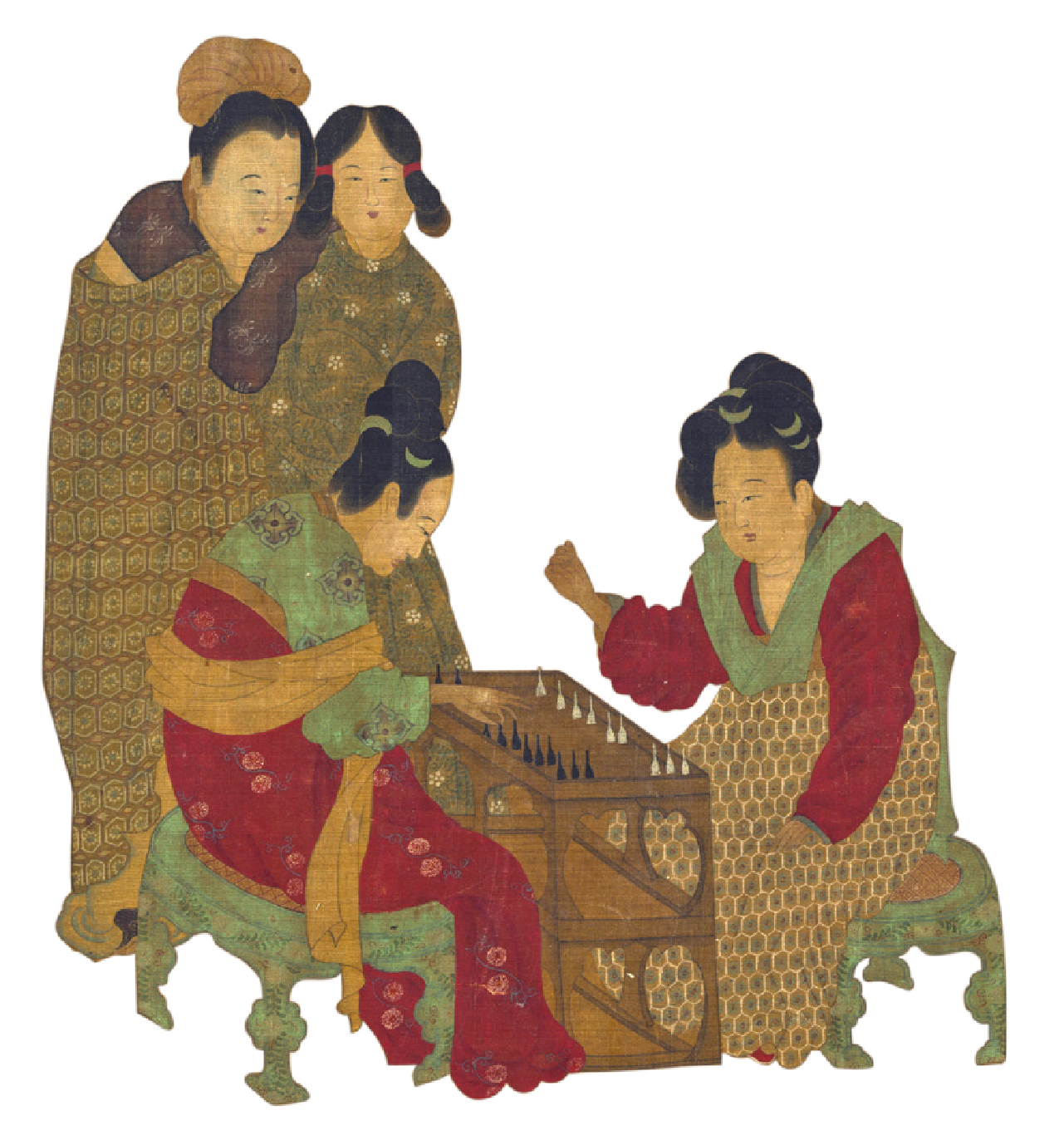 搗練圖：圖中婦女座椅
日常生活起居
魏晉南北朝時期
此圖為唐代畫家於8世紀所繪。圖中正在對奕的仕女坐在竹籐編織的椅凳上，此椅凳為唐代受到胡風影響下的新興家具。
胡
床
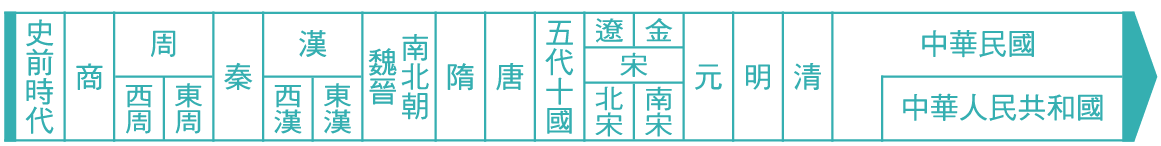 [Speaker Notes: 圖片來源：https://commons.wikimedia.org/wiki/File:Court_Ladies_Preparing_Newly_Woven_Silk_(%E6%8D%A3%E7%BB%83%E5%9B%BE)_by_Emperor_Huizong_(1082%E2%80%931135).jpg]
2-2各民族文化的交流與影響
閱讀理解策略。；劃斜線  
 邏輯字詞  重要字詞
二 中國文化向外傳播
        秦漢到隋唐時期中國文化的外傳，對周邊的朝鮮和日本等地影響頗深，形成「東亞文化圈」。此外，中國也和大食（阿拉伯帝國）、吐蕃有所往來。
表示結果
西藏
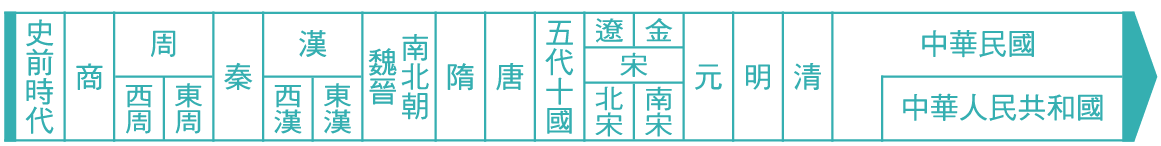 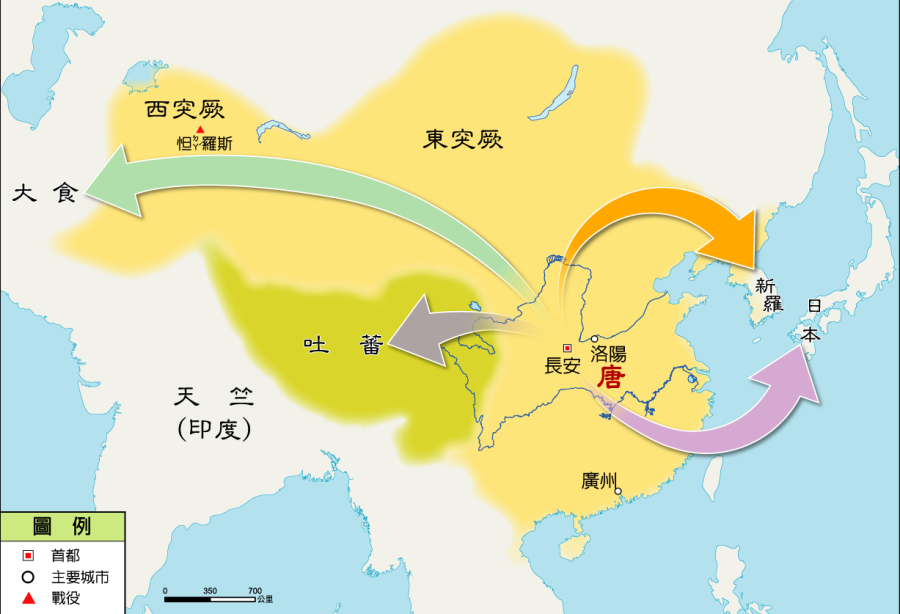 2-2	各民族文化的交流與影響
105
造紙術
大食
唐帝國
圖3-2-9　唐文化向外傳播示意圖
2-2各民族文化的交流與影響
閱讀理解策略。；劃斜線  
 邏輯字詞  重要字詞
大食
         漢代中國發明造紙術。8世紀中期，唐帝國的軍隊與大食交戰於怛羅斯，結果唐軍戰敗，許多士兵被俘，其中有些士兵原是造紙工匠，中國的造紙術因而西傳。
蔡倫
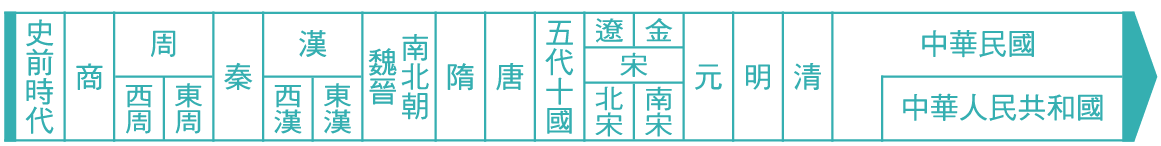 2-2各民族文化的交流與影響
閱讀理解策略。；劃斜線  
 邏輯字詞  重要字詞
朝鮮
         朝鮮半島北部，一度被漢代納入版圖，後來獨立建國為高句麗，勢力擴及現今中國東北地區。隋唐時期，朝鮮半島南部的新羅，全力模仿中國的漢字、曆法、儒學和佛教，因而有「君子國」之稱。
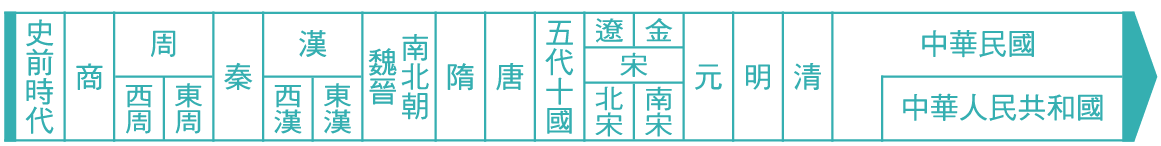 2-2各民族文化的交流與影響
閱讀理解策略。；劃斜線  
 邏輯字詞  重要字詞
日本
         日本從東漢以後開始與中國接觸，中國的文化和技術大量輸入日本。隋唐時期，日本多次派使節到中國，每次都有學生、僧侶隨行，目的在學習中國的文化和佛法。7世紀中期，日本以唐代制度為藍本，展開唐化運動，史稱「大化革新」。
2-2	各民族文化的交流與影響
105
二、中國文化向外傳播
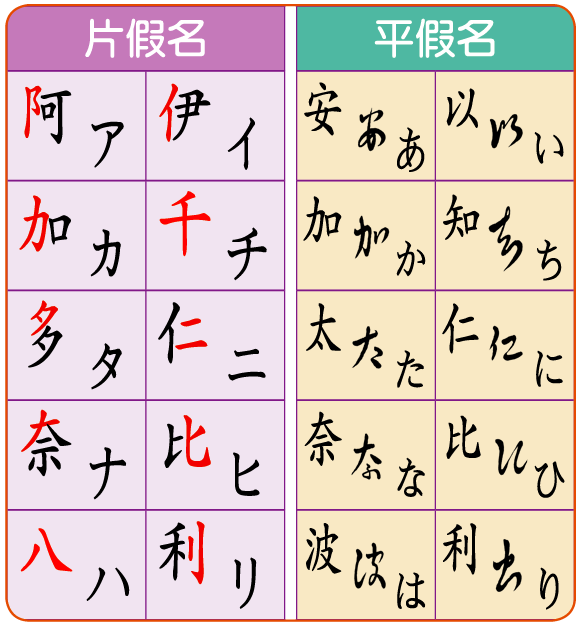 日本
漢字與日文對照表╱日本文字的「片假名」，是採用漢字楷書偏旁創造而成，「平假名」是根據漢字草書所製成。
2-2各民族文化的交流與影響
閱讀理解策略。；劃斜線  
 邏輯字詞  重要字詞
吐蕃
         唐代吐蕃（今西藏）勢力強大，唐帝國採取和親政策籠絡吐蕃，太宗時文成公主嫁到吐蕃，吐蕃也派貴族子弟到唐帝國留學，促成了漢藏間的文化交流。
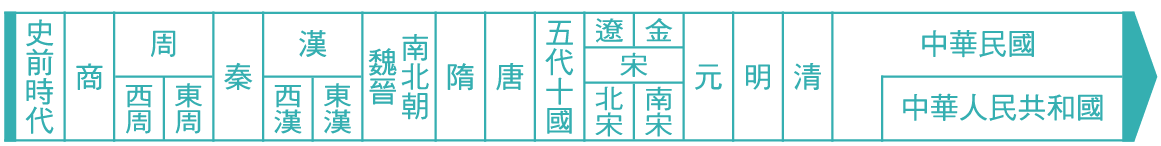 2-2	各民族文化的交流與影響
105
二、中國文化向外傳播
吐蕃
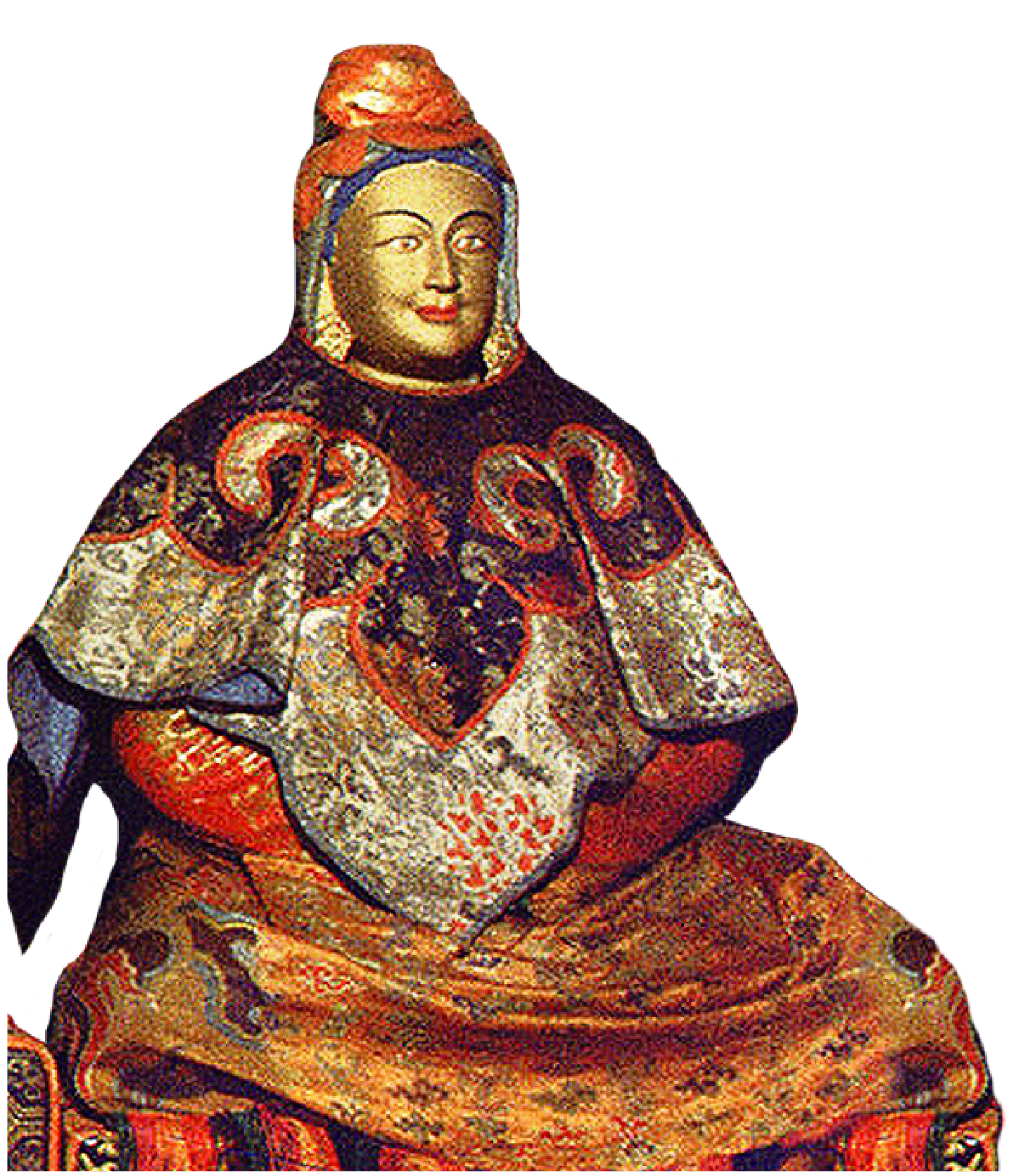 西藏大昭寺中的文成公主塑像╱此為1970年代重修復原的塑像。
2-2	各民族文化的交流與影響
105
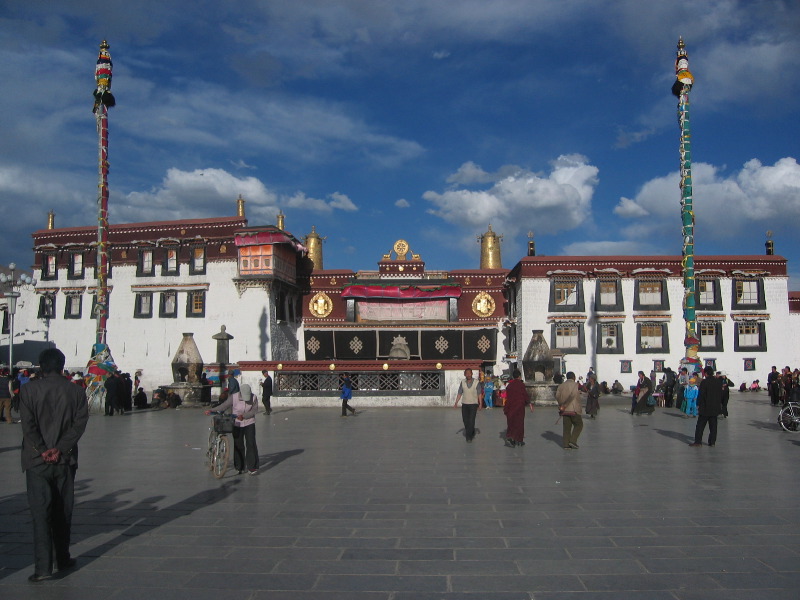 大昭寺
作者：onwardtibet.org
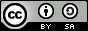 [Speaker Notes: 圖片來源：https://commons.wikimedia.org/wiki/File:Jokhang_Temple_in_Tibet.jpg]
會考試題
108會考中國史
答對率0.69
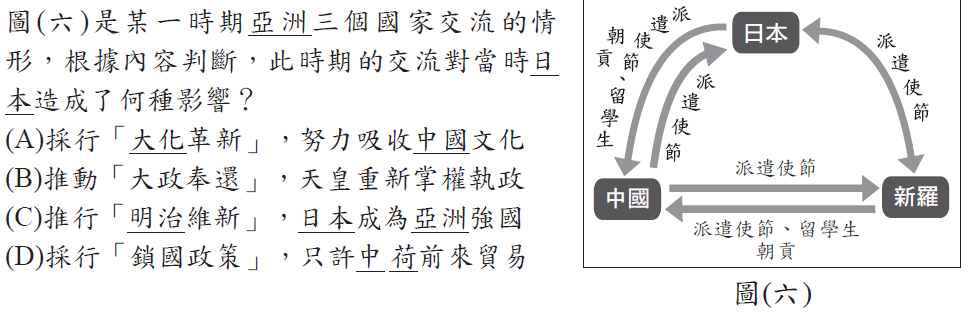 110會考 中國史  答對率0.64
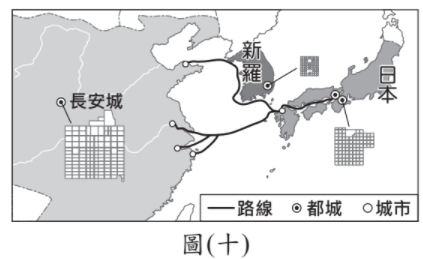 圖(十)呈現某一時期東亞部分國家的都城規畫,以及交流路線示意圖。根據內容判斷,圖中的路線最可能是下列何者?
(A)鄭成功船隊在東亞的貿易路線
(B)耶穌會教士在東亞的傳教路線
(C)甲午戰爭時日本進攻中國的路線
(D)唐朝時日本使者前往中國的路線
Chapter 2
商周至隋唐時期的民族與文化
課後閱讀
兵戎下的甜味—使節與糖
107
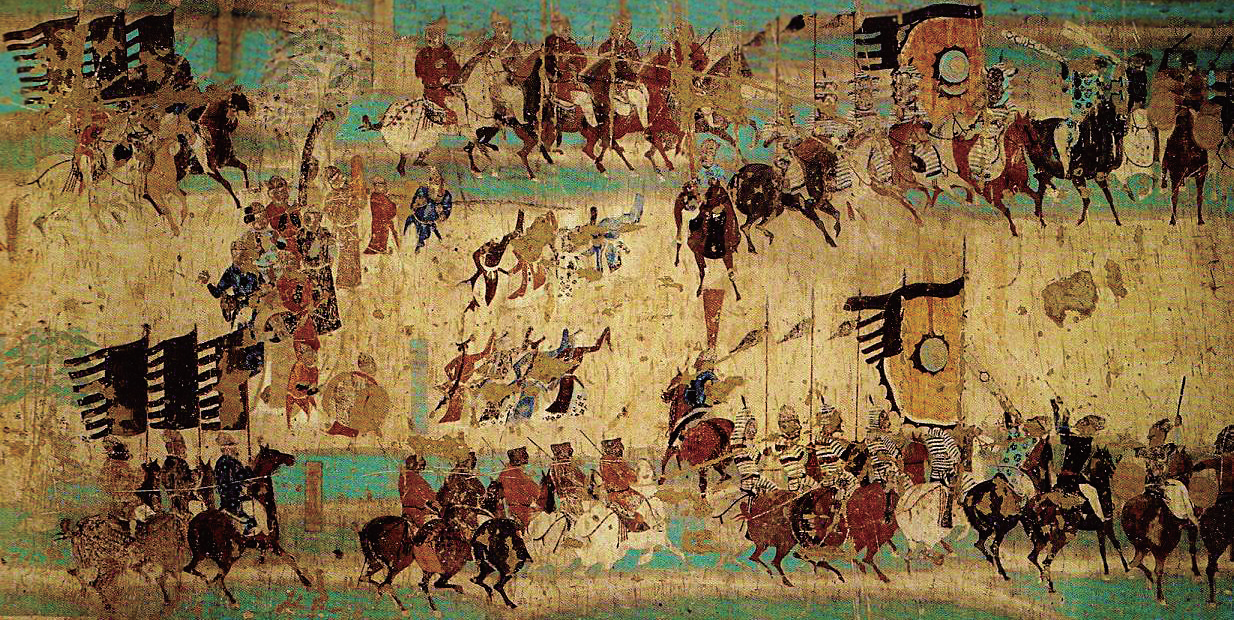 舌尖上的甜味是廣受人們喜愛的味道，甜味喚醒人們心中的愉悅之情，而糖便是製造甜味的最大功臣。根據王溥在《唐會要》一書中提及：「西番諸國出石蜜，中國貴之。太宗遣使至摩伽佗國（今印度境內）取其法，令揚州煎蔗之汁，於中廚自造焉。色味愈於西域所出者。」文中透露出唐太宗為取得美味的「石蜜」，派遣使者前往摩伽陀國取得製糖之法的冒險故事。
兵戎下的甜味—使節與糖
107
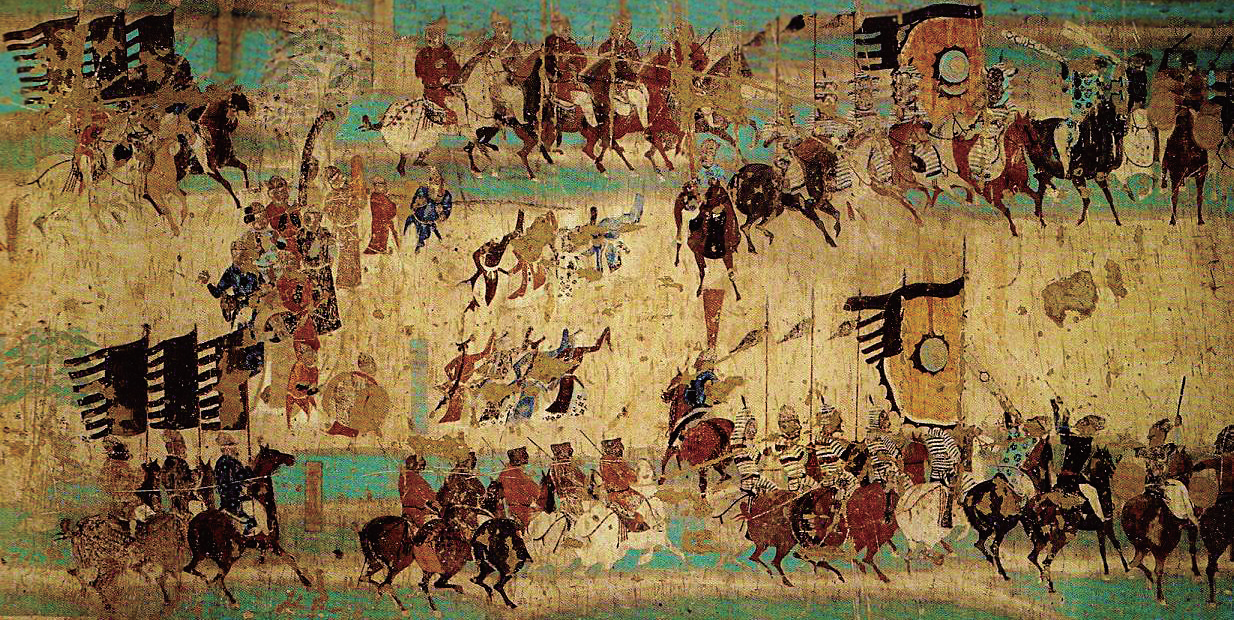 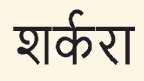 「石蜜」的梵語名稱是　 　 （śarkarā），時人音譯為「煞割令」，英語的糖「sugar」便是源自於此。「石蜜」是指將甘蔗提煉出汁液，經由日光曝晒成糖漿，再用火煮煉成如石塊狀態，故稱為「石蜜」。
　　摩伽佗國曾在7世紀中期派遣使節至長安，唐太宗與之會面後，得知該國製作「石蜜」的技術相當純熟，加上「石蜜」乾燥容易儲存，所以派遣使臣王玄策前去摩伽陀國學習製作「石蜜」的技術。
兵戎下的甜味—使節與糖
107
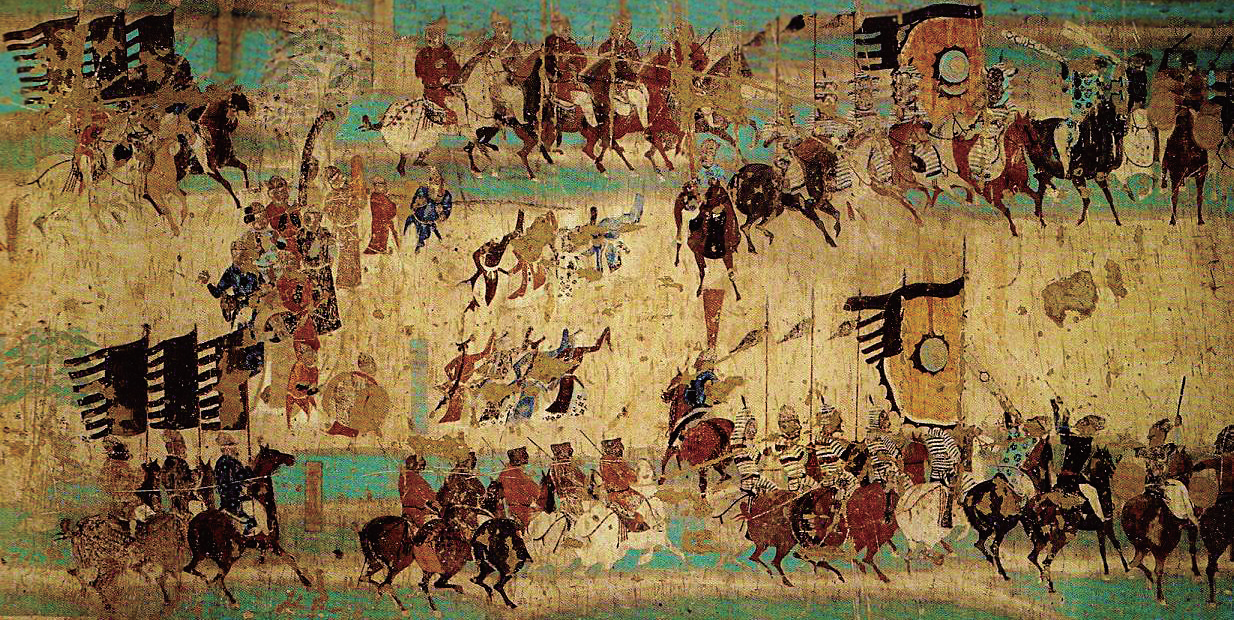 王玄策出使途中，竟傳來摩伽佗國國王因病去世，該國發生政變，王玄策等一行人被俘入獄。後來，王玄策用計逃出，向鄰近的國家請求援軍，同時也把製作「石蜜」的技術帶回了唐帝國，順利完成唐太宗交辦的使命。
　　直至16世紀，中國出現精製白糖的技術，透過貿易網絡，中國將精製白糖出口到印度，因此，印度將精製白糖稱之為「cini」，「cini」一詞意指「中國的」。
參考資料：1.王溥，《唐會要》。2.季羨林，《文化交流的軌跡：中華蔗糖史》，北京：昆崙出版社，2010年。3.川北稔，《砂糖的世界史》，臺北：玉山社，2005年。
兵戎下的甜味—使節與糖
107
王玄策借調的援軍，就地緣關係研判，應為下列哪個鄰國的支援？
(A) 新羅
(B) 日本
(C) 吐蕃
(D) 大食

兵戎下的甜味—使節與糖
107
請針對文中內容，說明中印兩國製糖技術能夠提升的契機為何？
中印間的製糖技術的交流與提升，是由於唐太宗曾派人前往印度學習製作石蜜的技術，直至西元16世紀，中國終於出現精製白糖的技術，並將技術傳至印度。
兵戎下的甜味—使節與糖
107
文中摩伽佗國在7世紀派使節到長安，其目的最可能為何？
朝貢
通商
出兵
漢化
解析：唐太宗被尊為天可汗，周邊諸國多前往中國朝貢。
兵戎下的甜味—使節與糖
107
文章描述唐代初期，王玄策出使印度，取得製糖之法，請問同一時期，還有何人前往印度，並帶回豐碩的文化成果？
文成公主
玄奘
張騫
唐太宗
解析：玄奘於7世紀前期前往印度取經。
Chapter 2
商周至隋唐時期的民族與文化
本章節課程結束
2-2各民族文化的交流與影響
閱讀理解策略。；劃斜線  
 邏輯字詞  重要字詞
。
表示原因